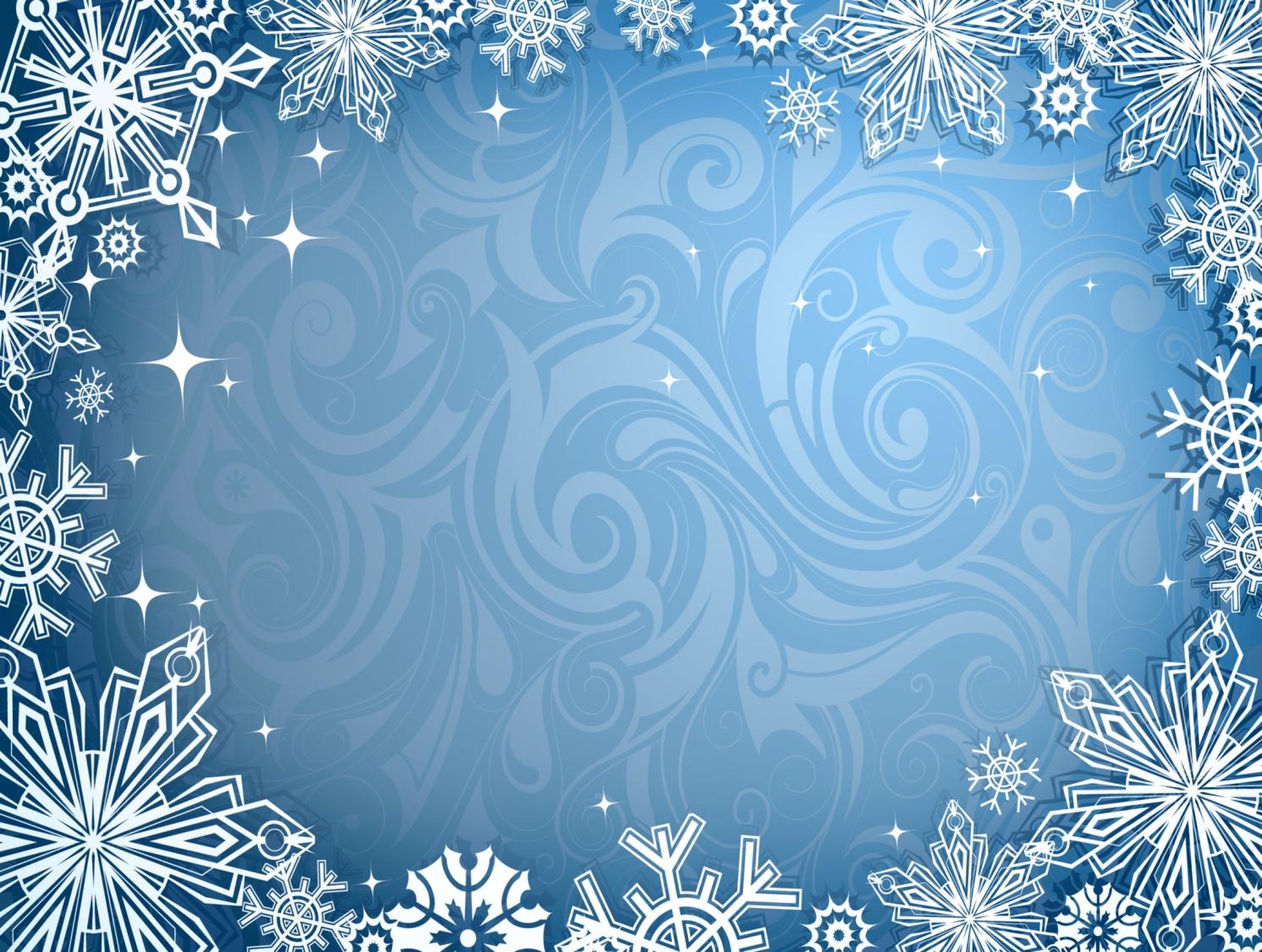 МКОУ «КСОШ № 2»Развлекательный час «НОВОГОДНяя мозаика»
Автор презентации: Комарова Н. А.– учитель начальных классов высшей МКОУ «КСОШ №2»
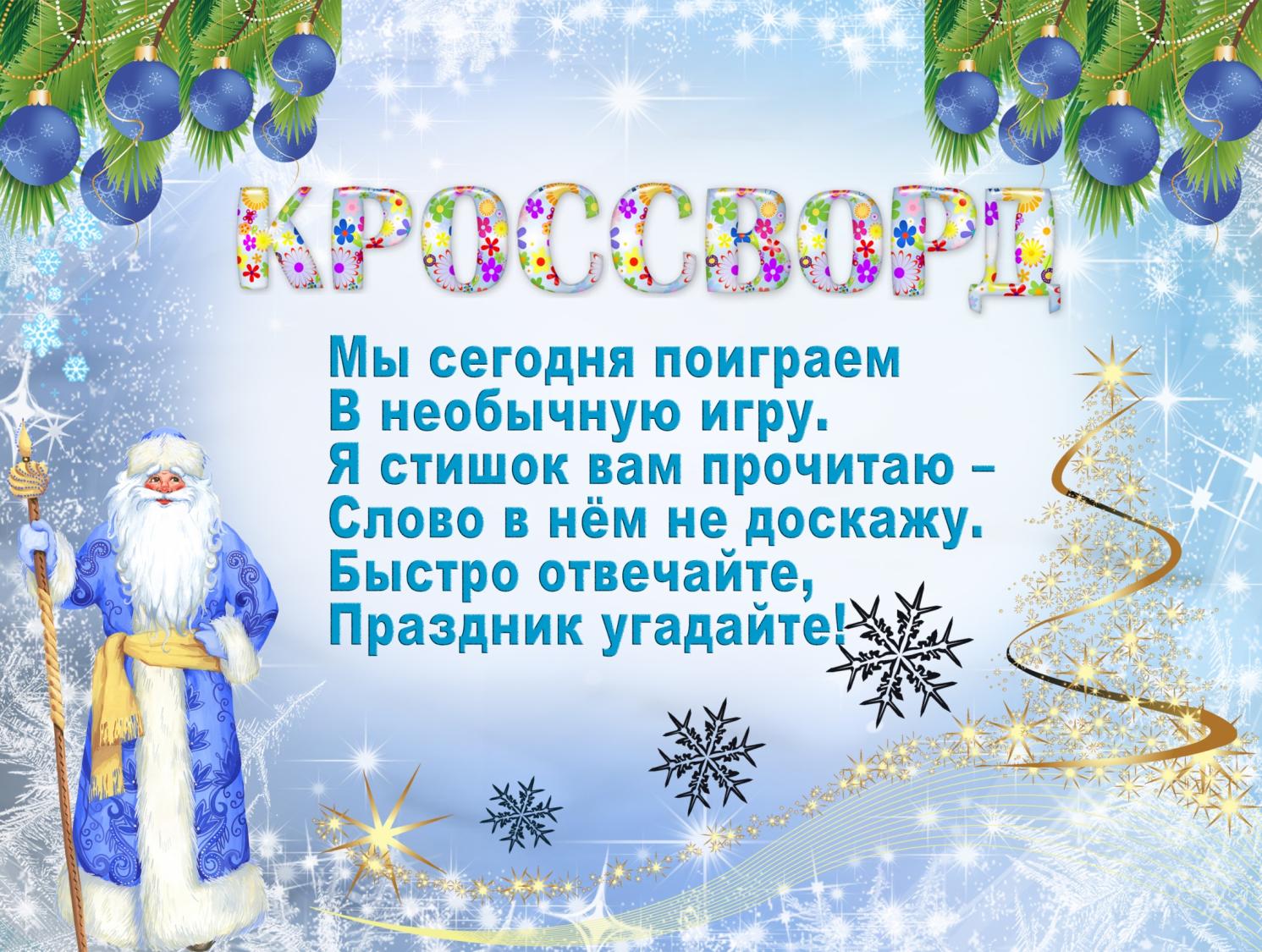 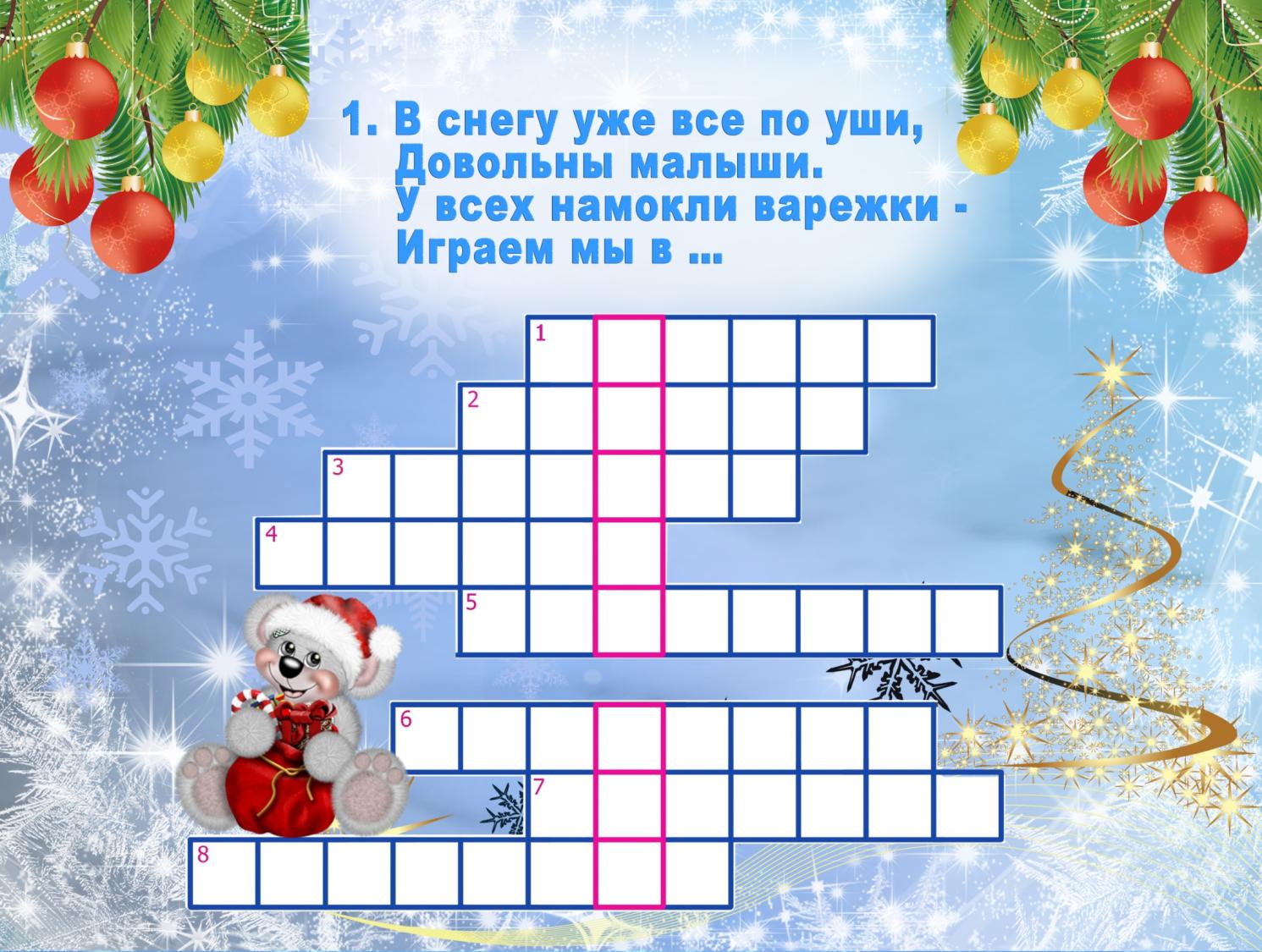 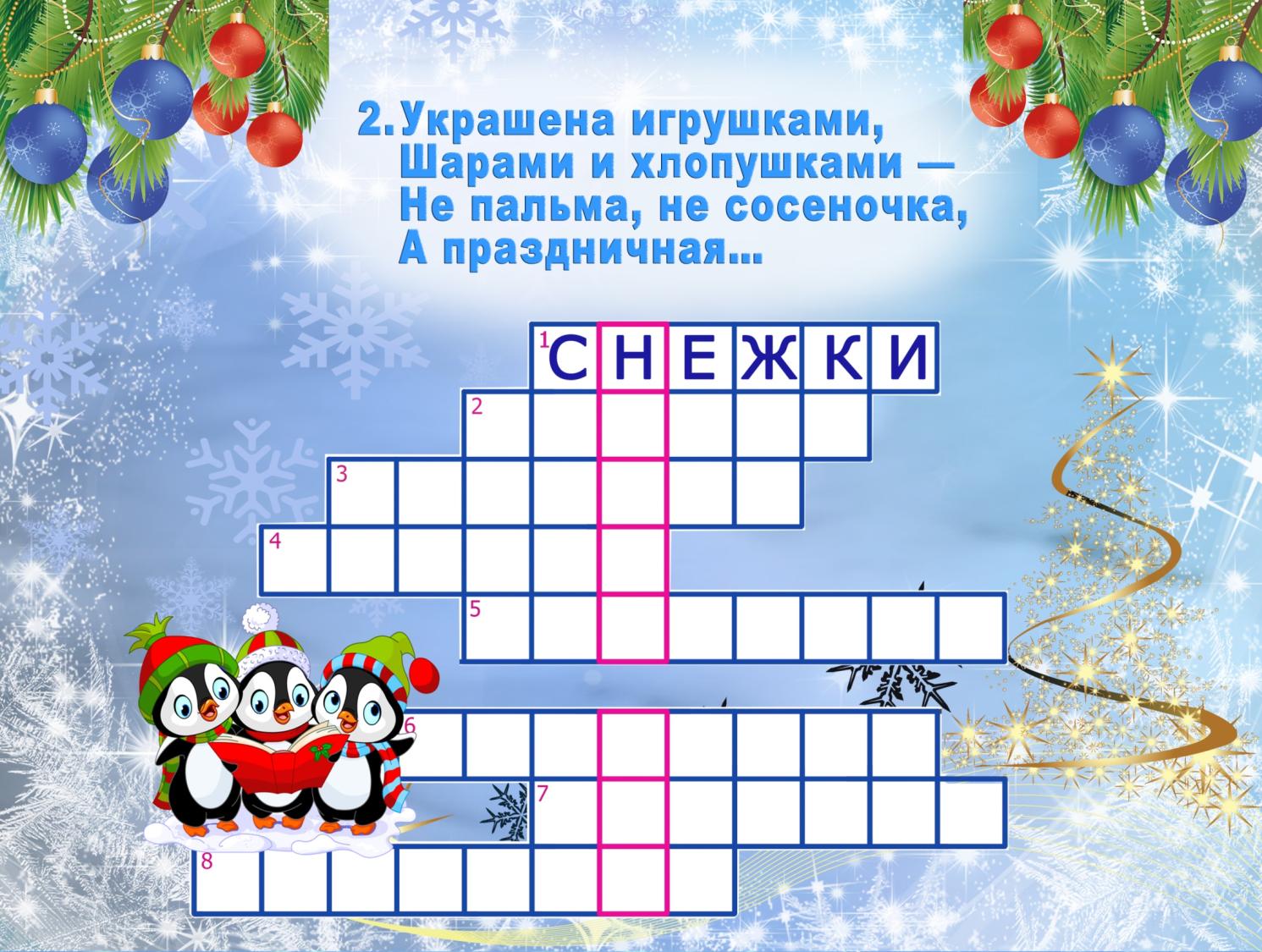 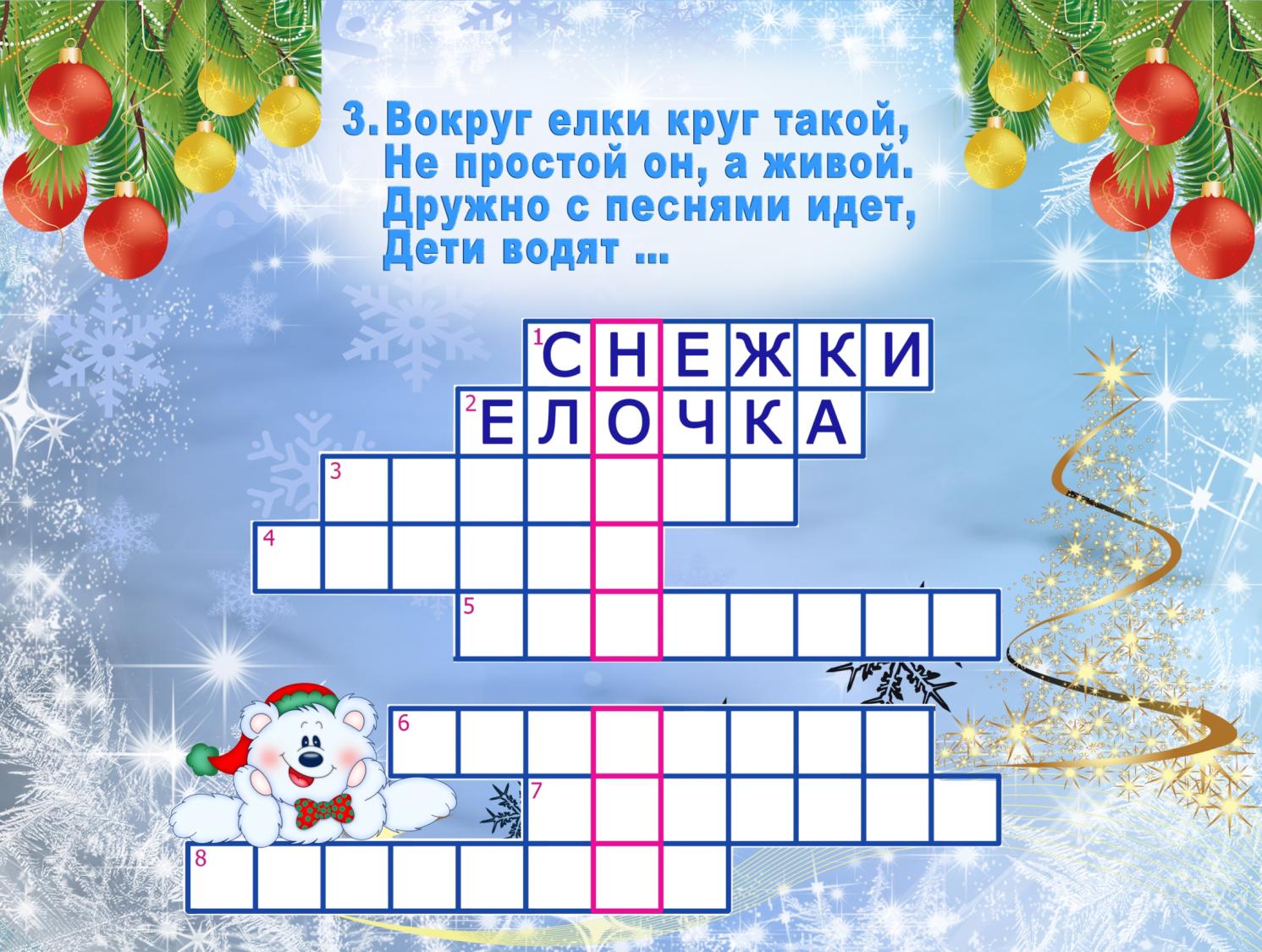 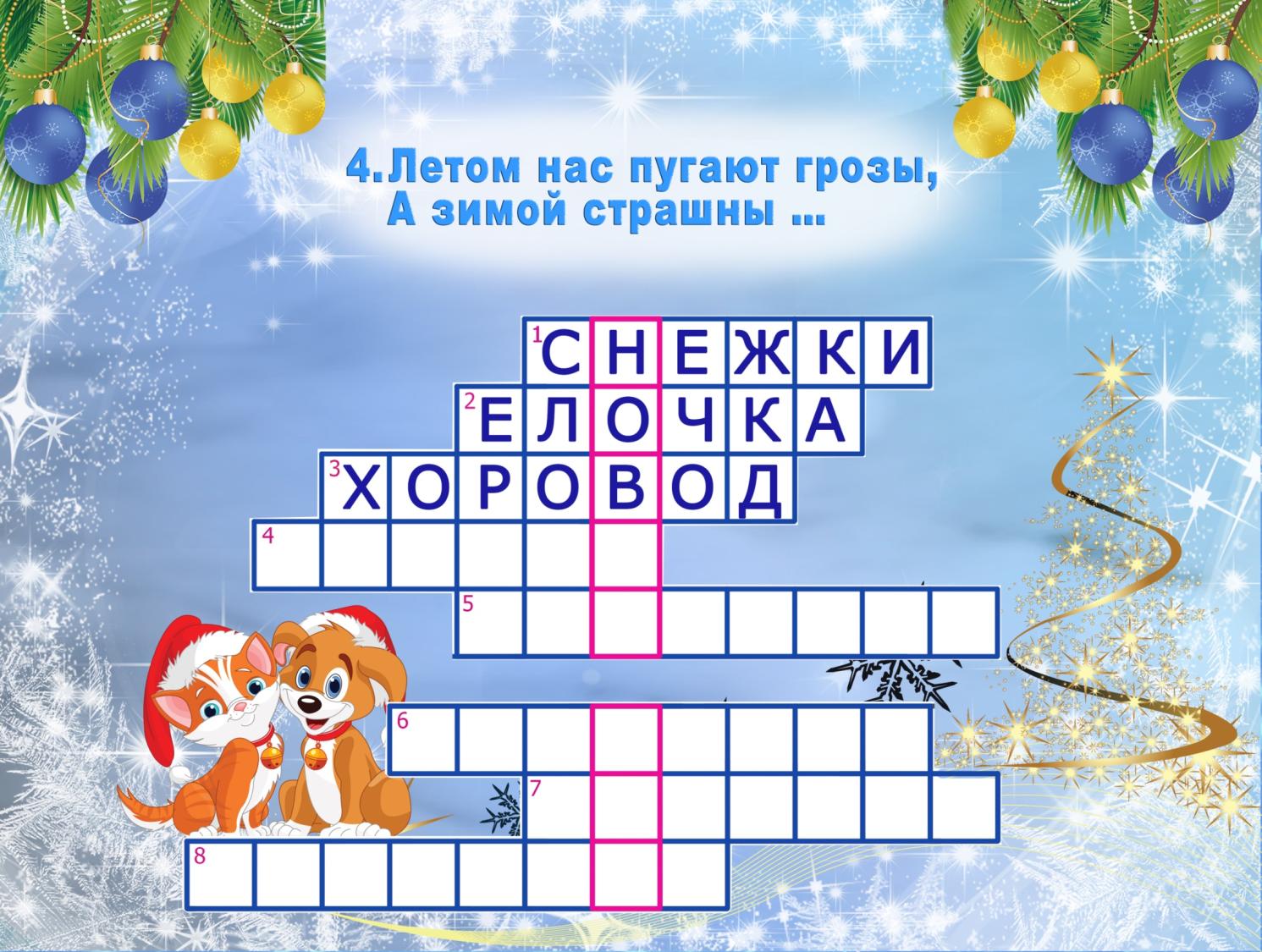 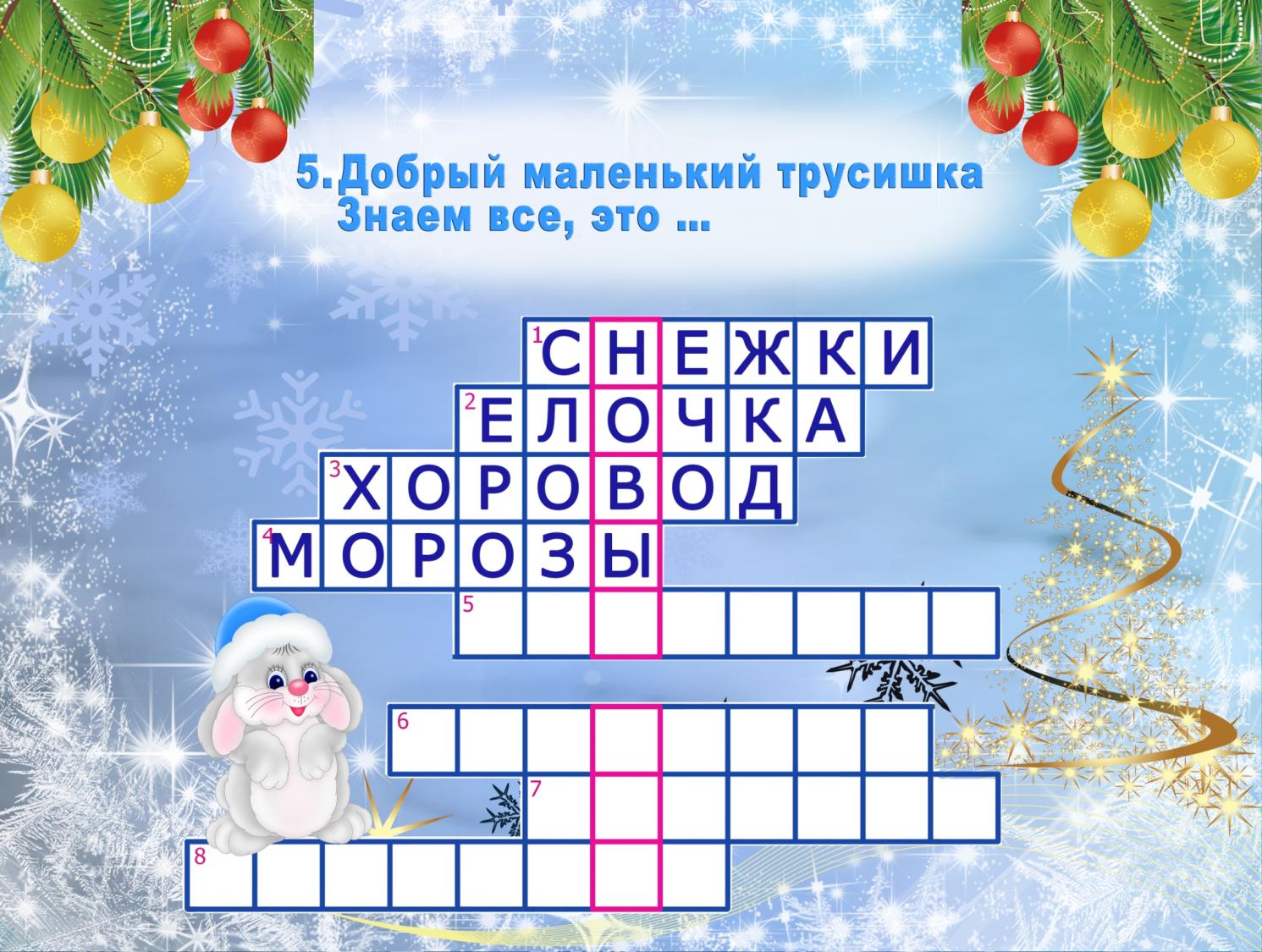 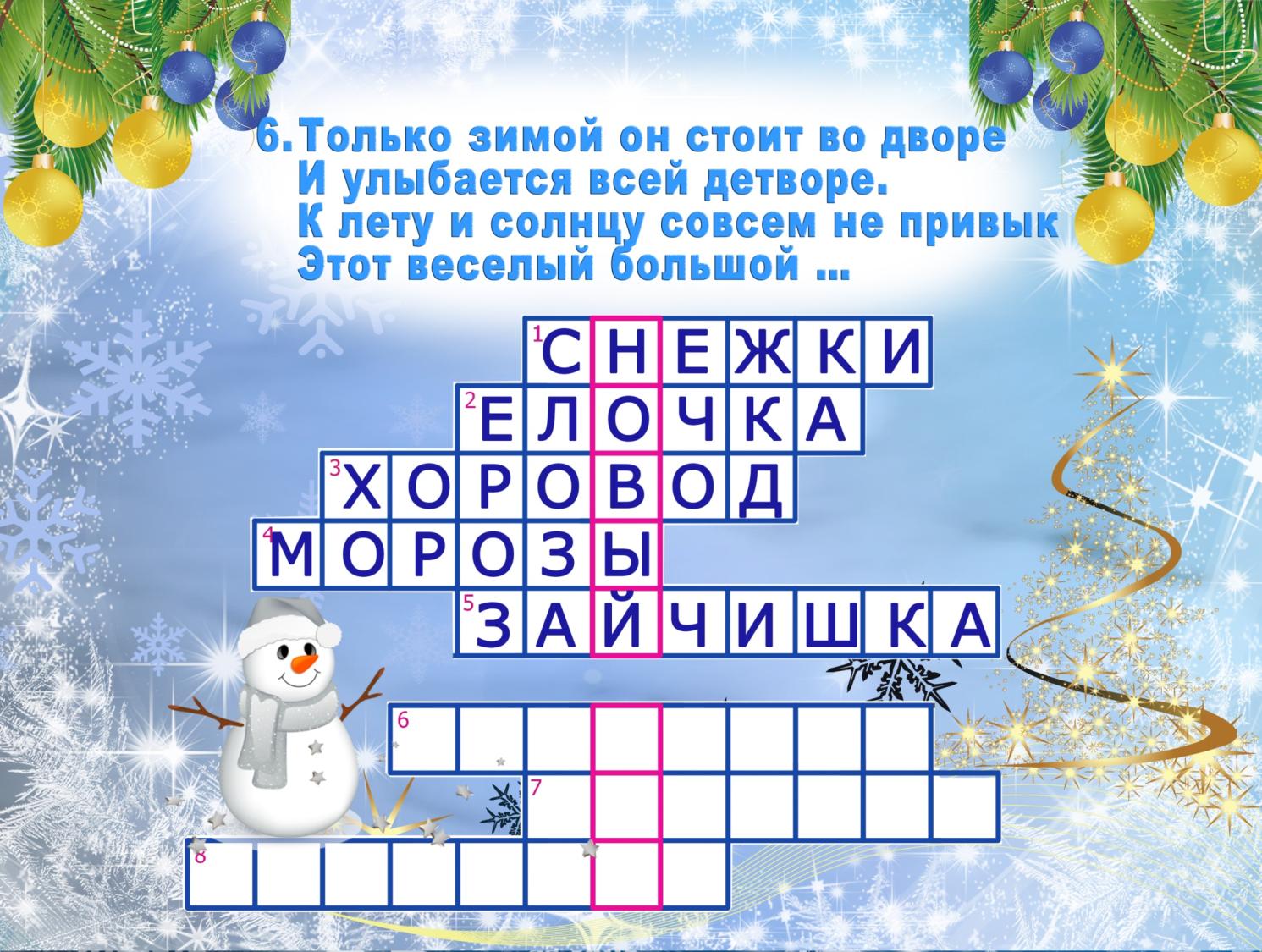 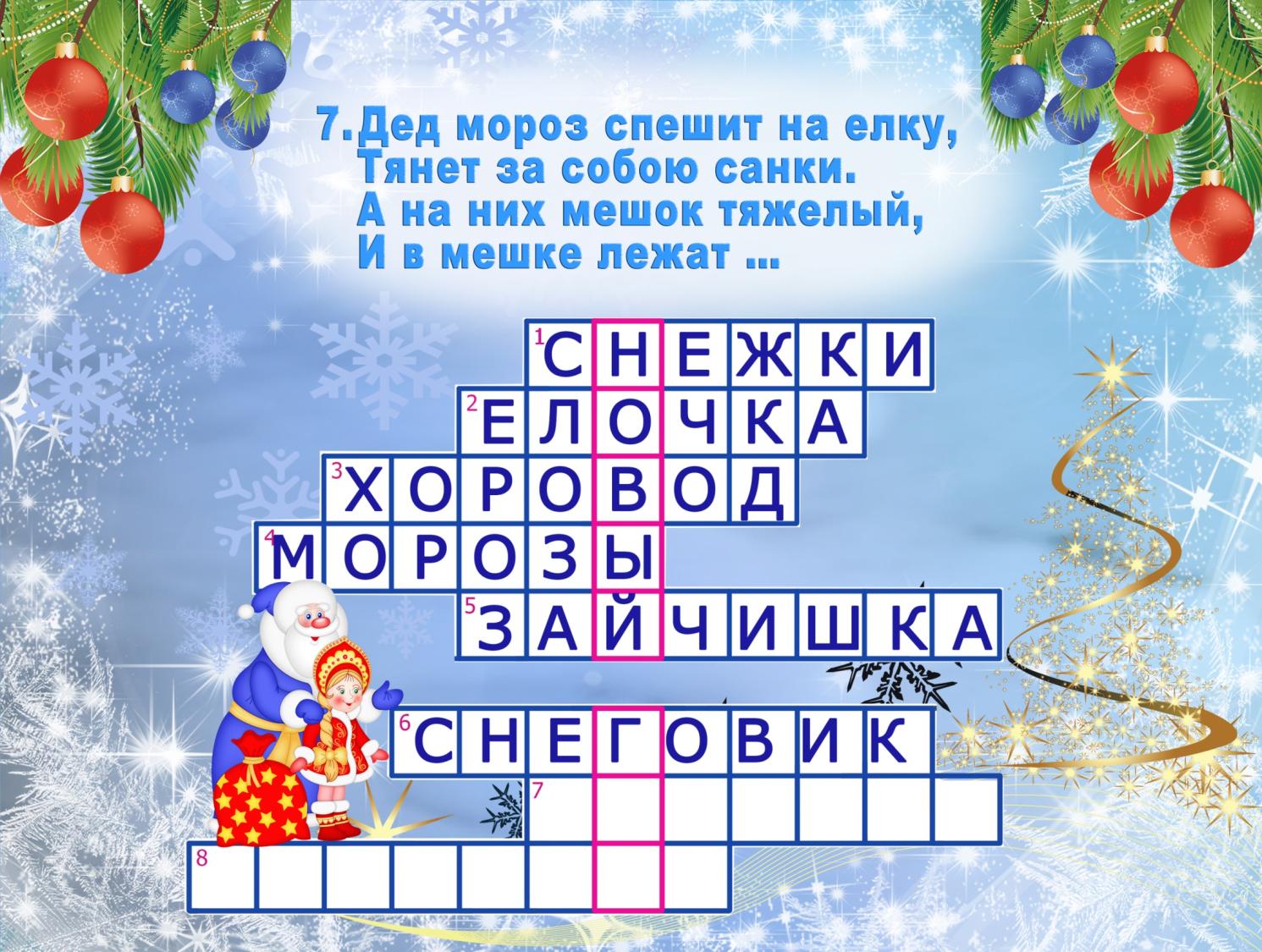 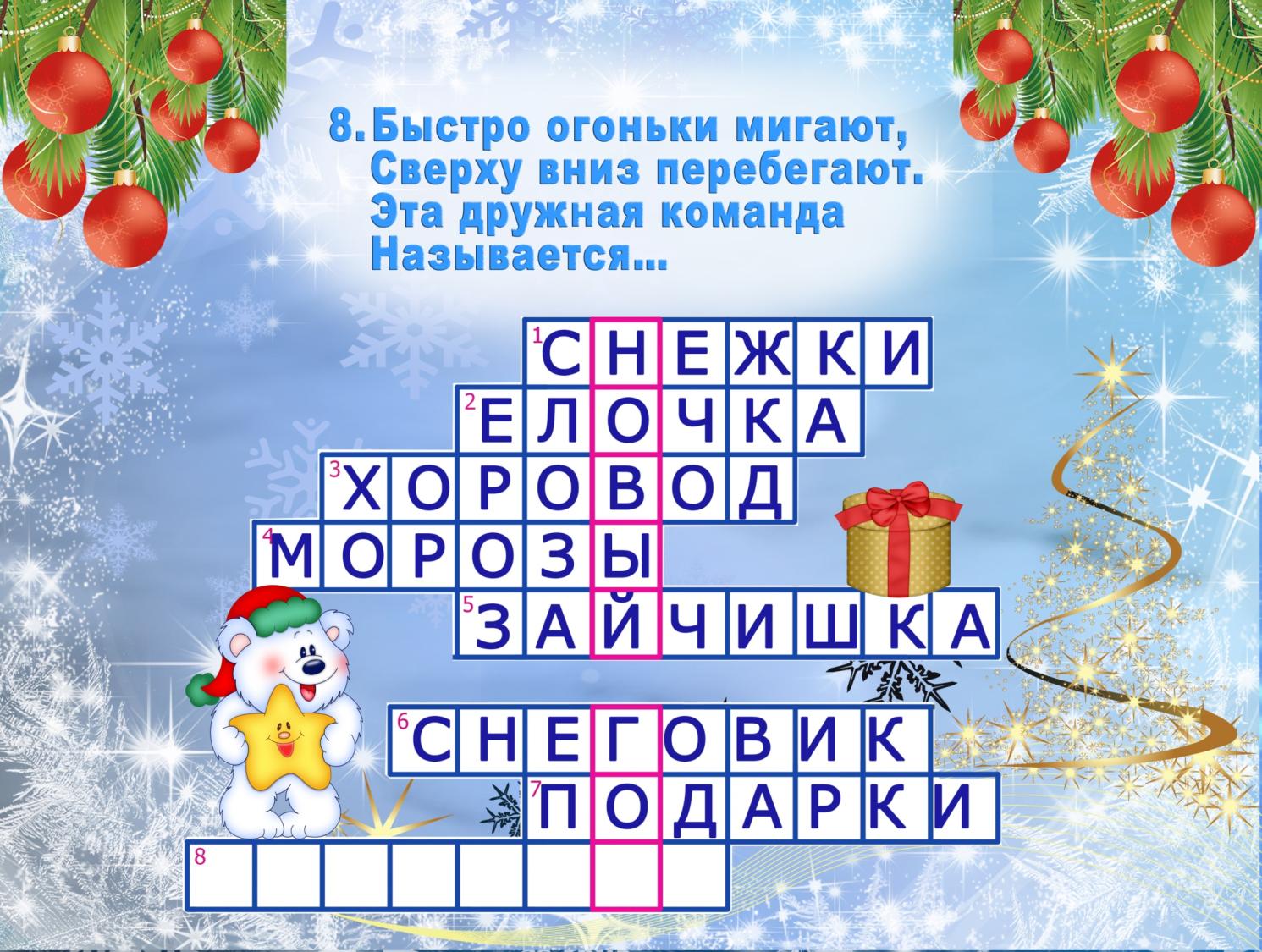 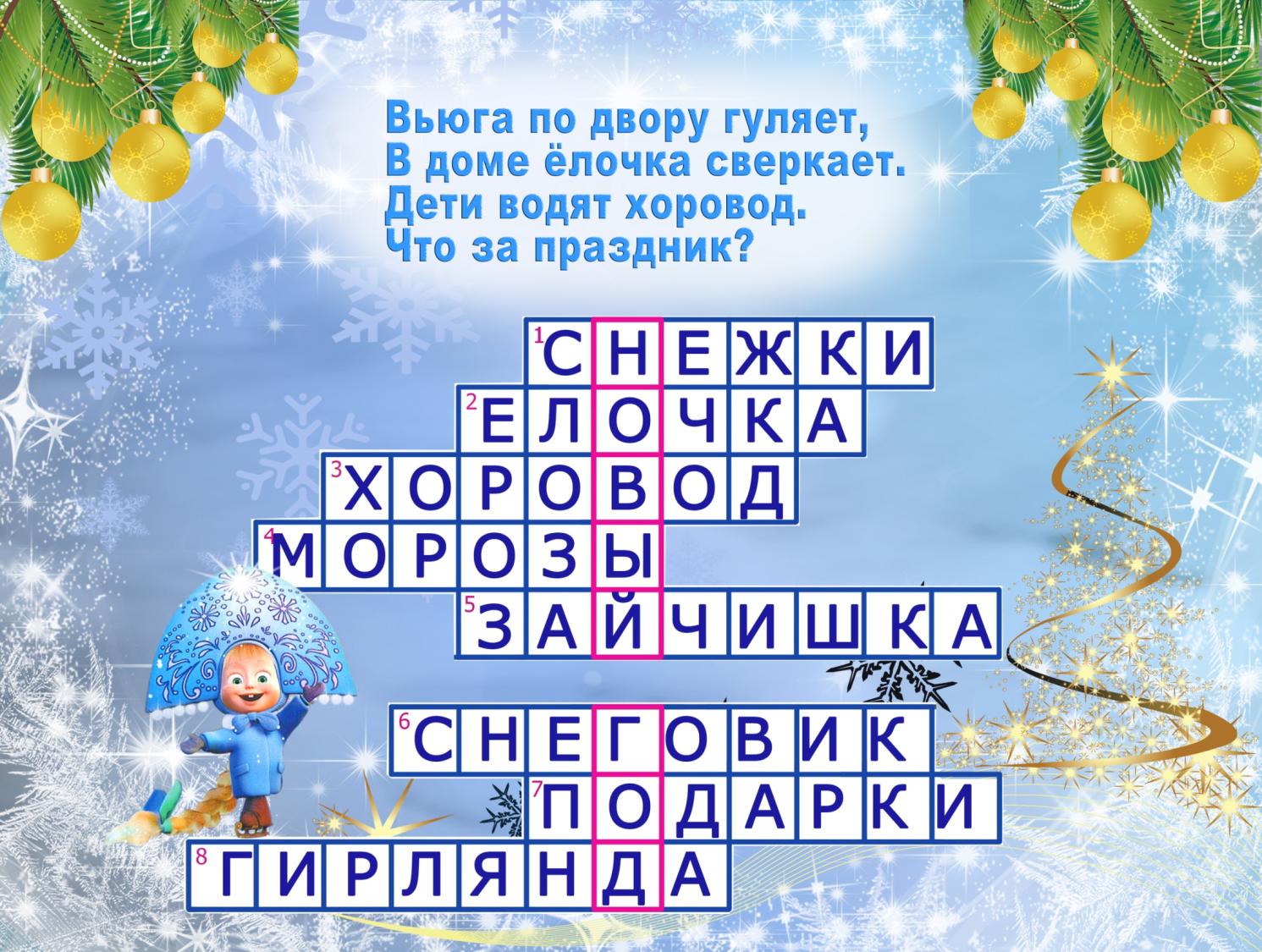 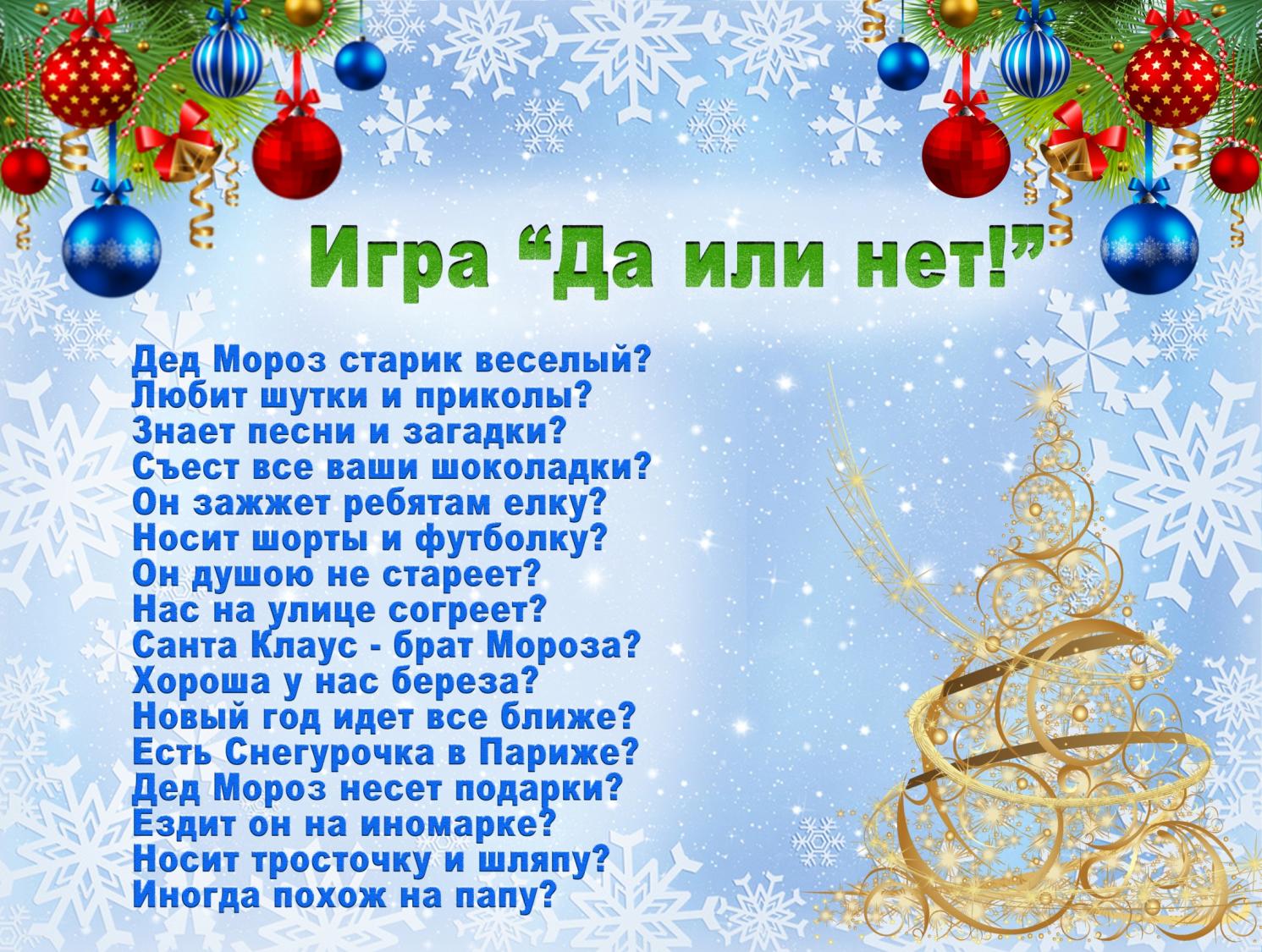 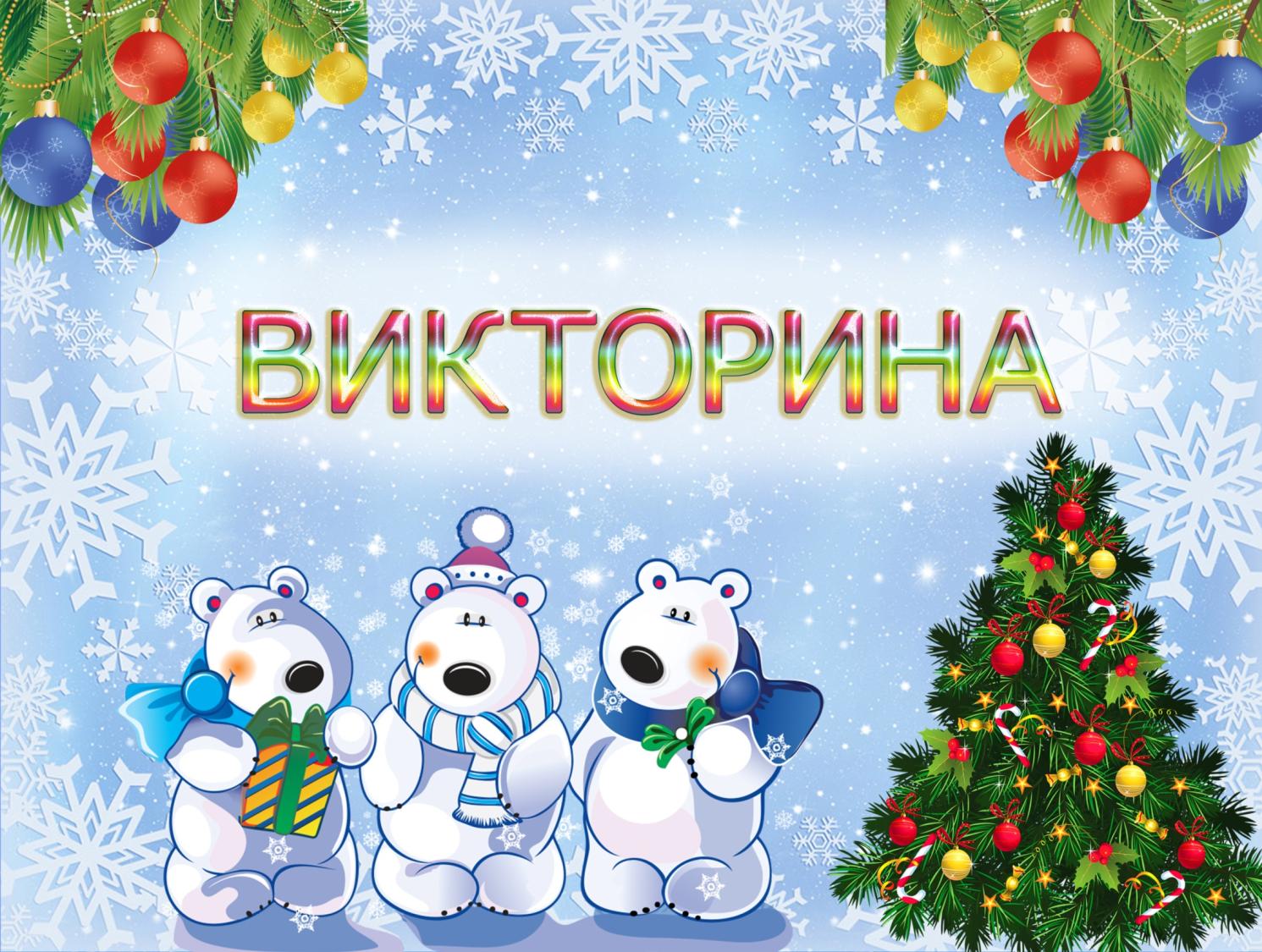 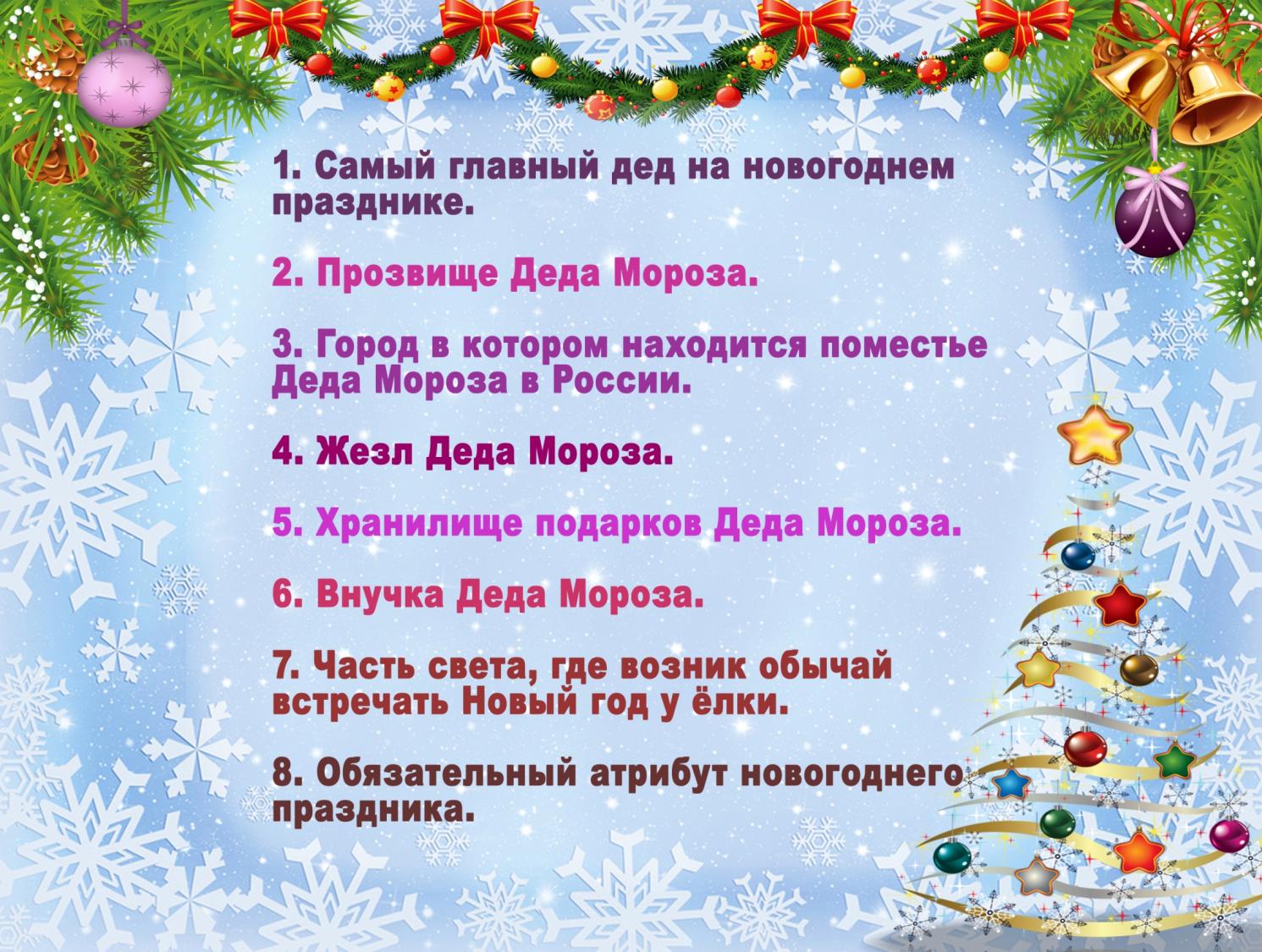 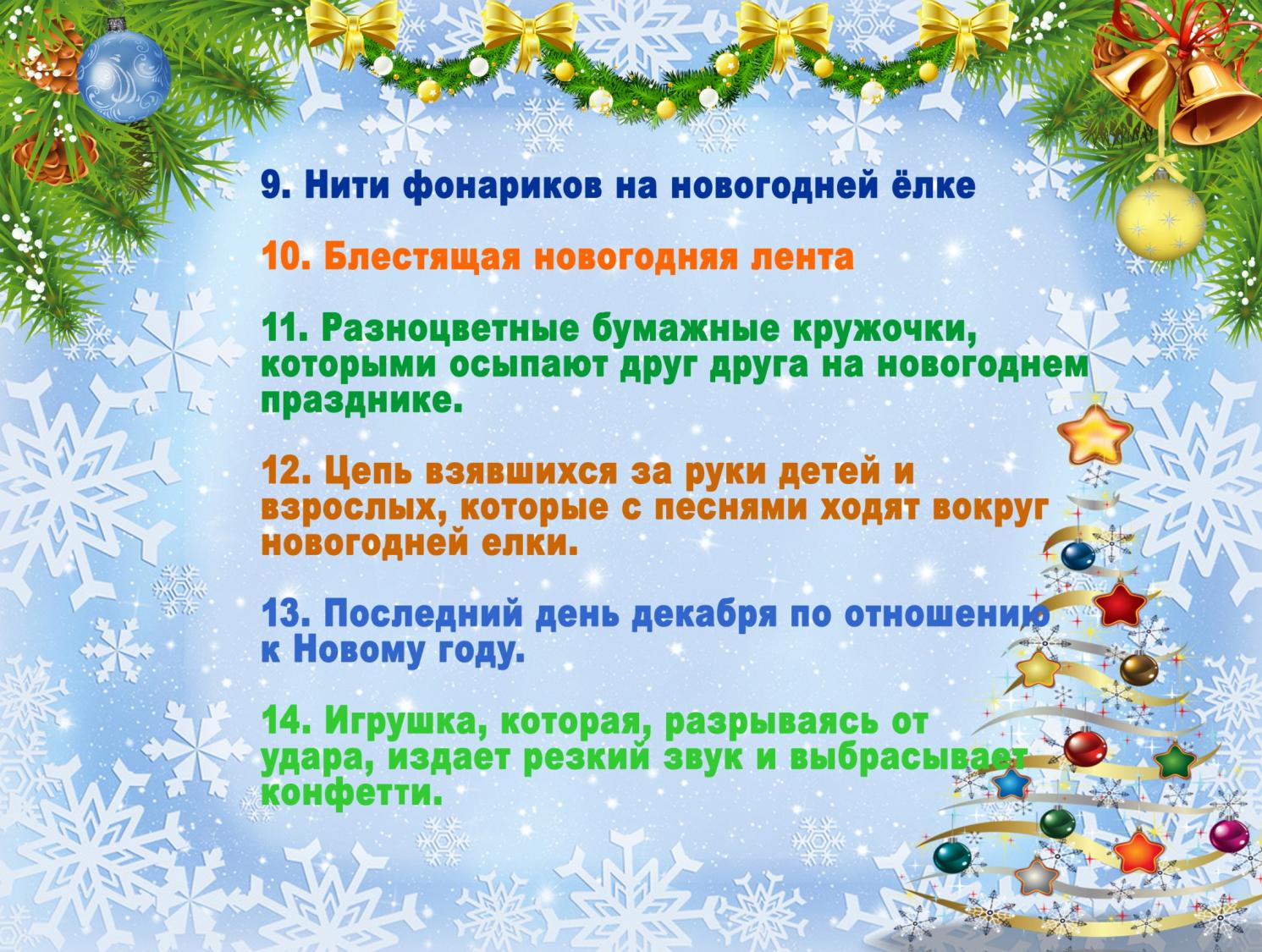 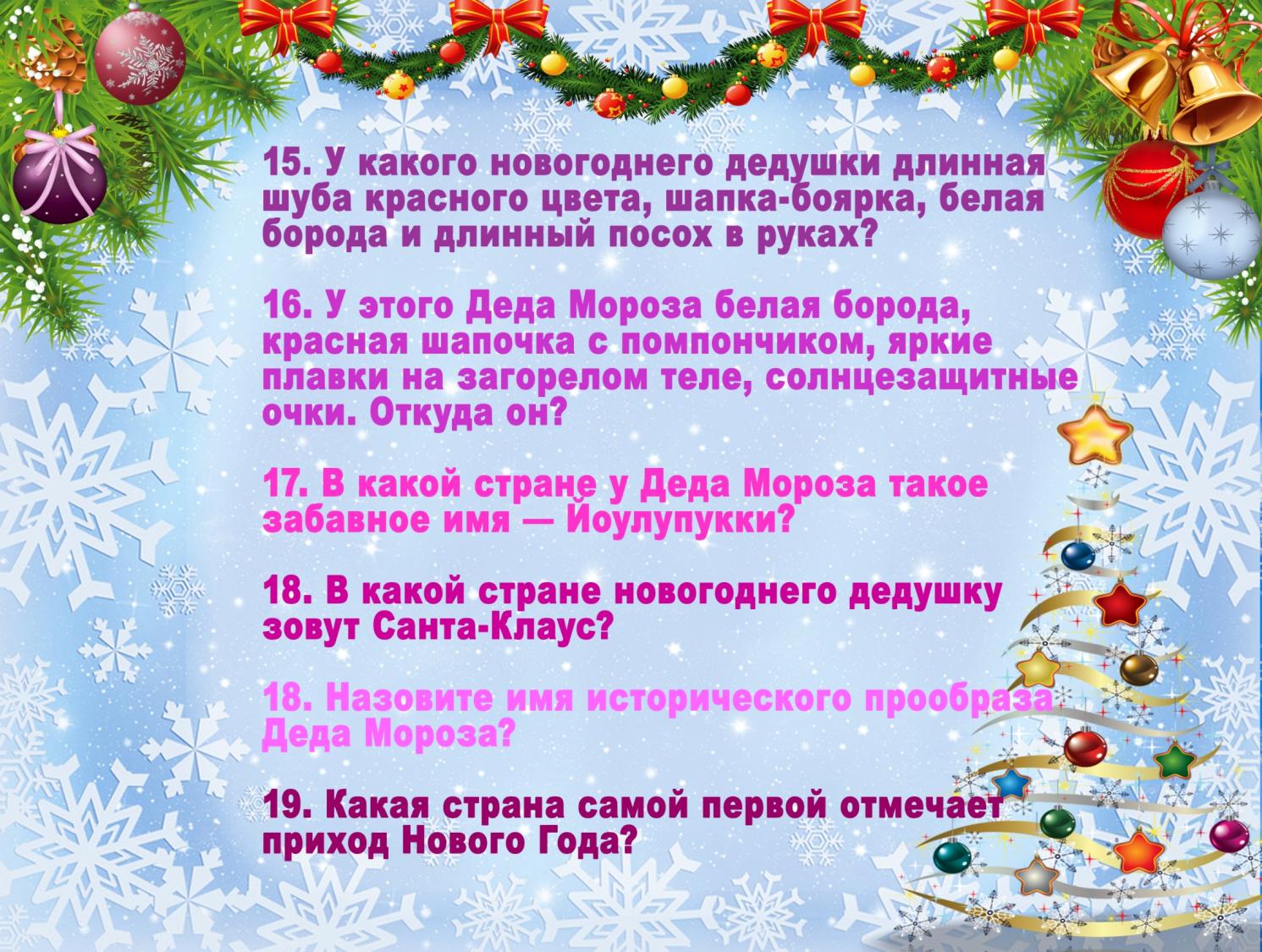 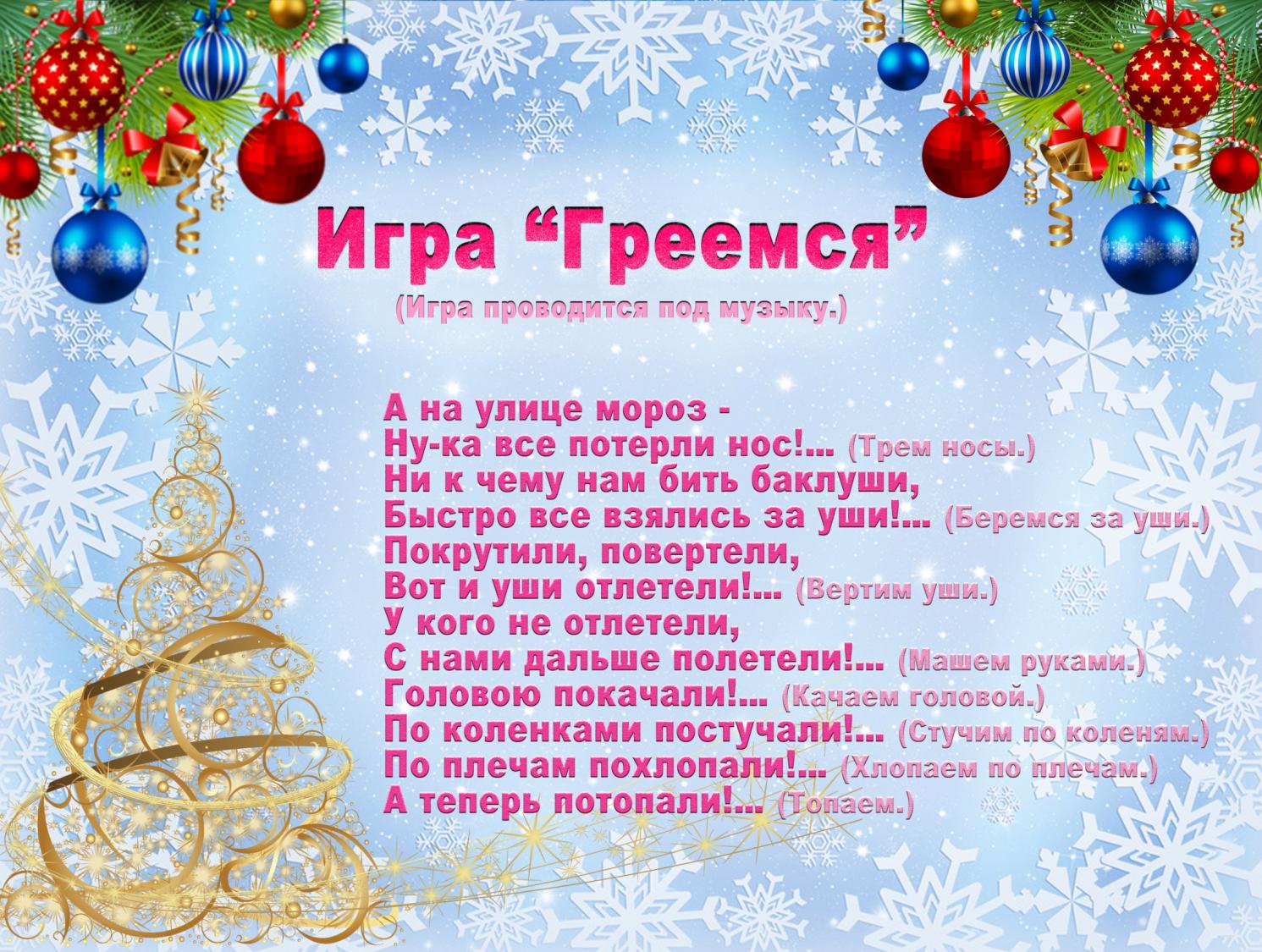 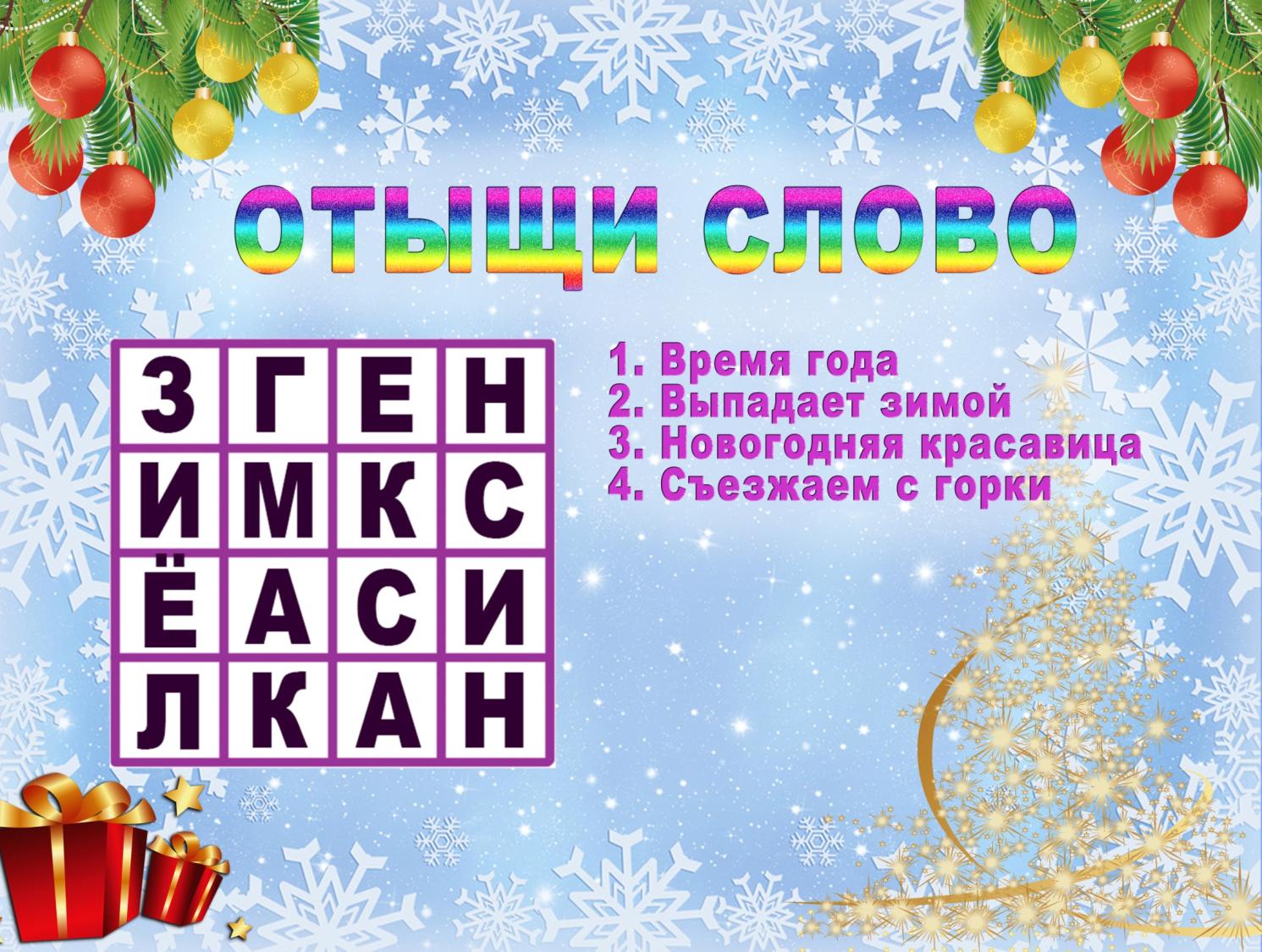 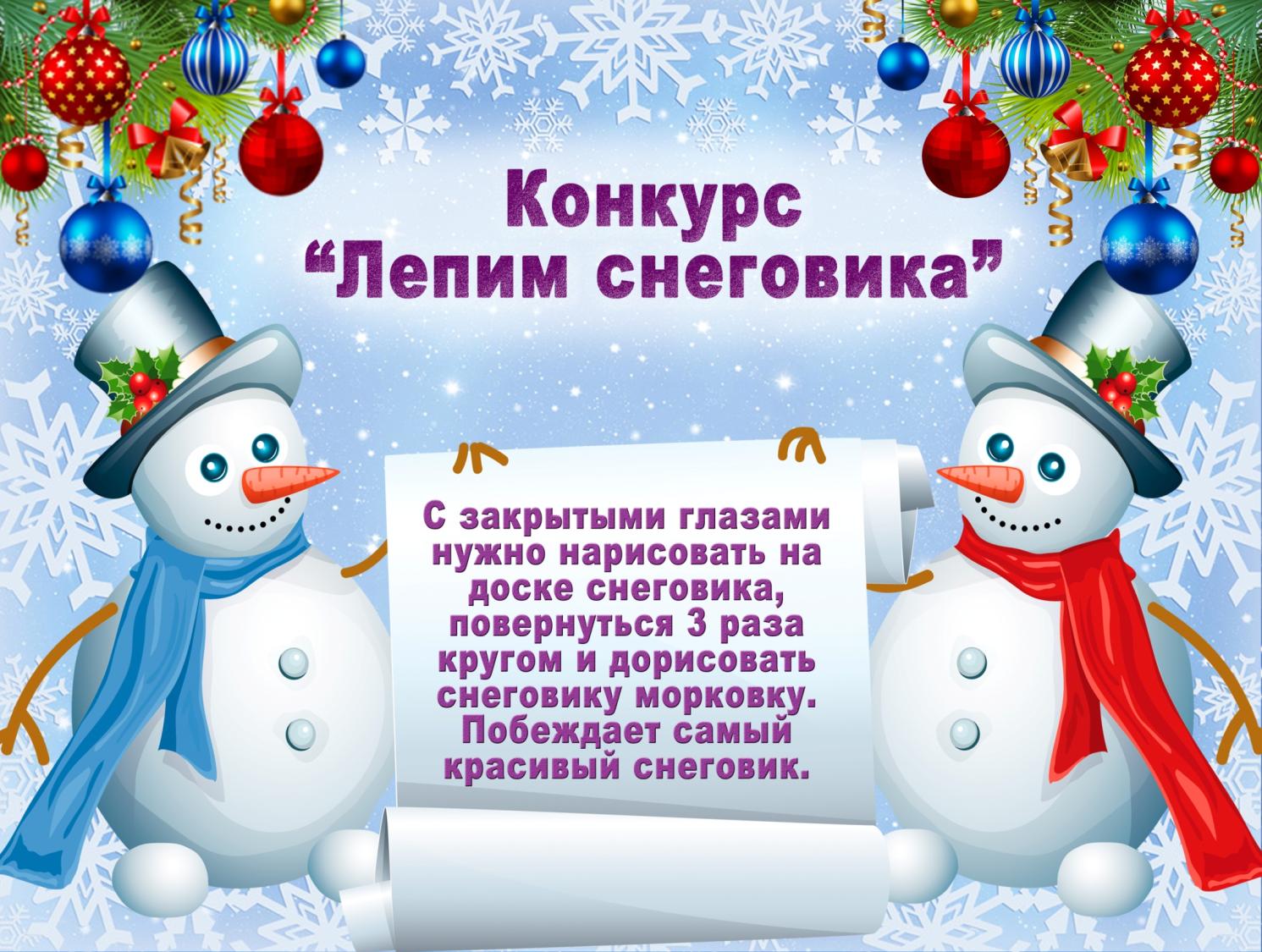 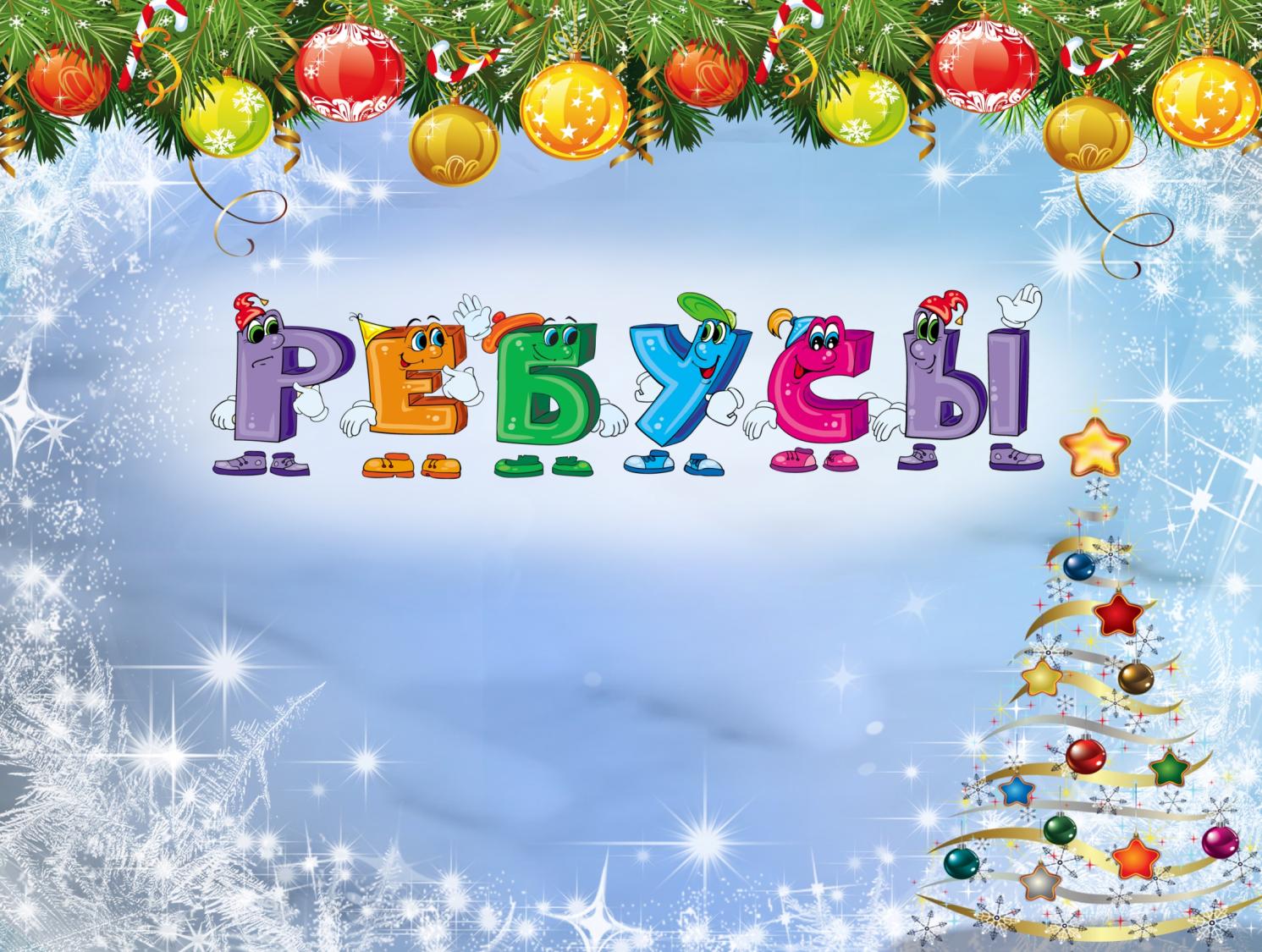 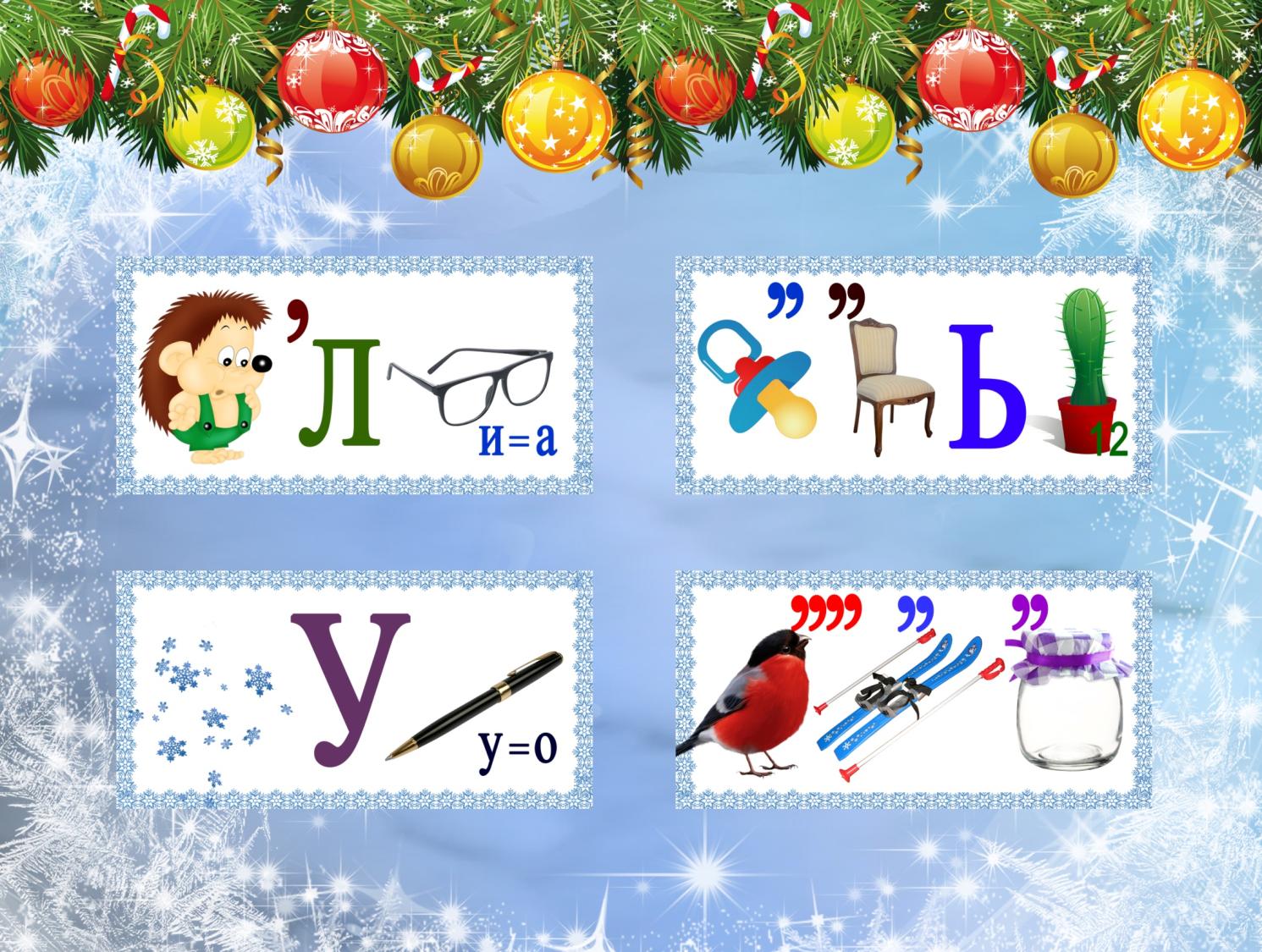 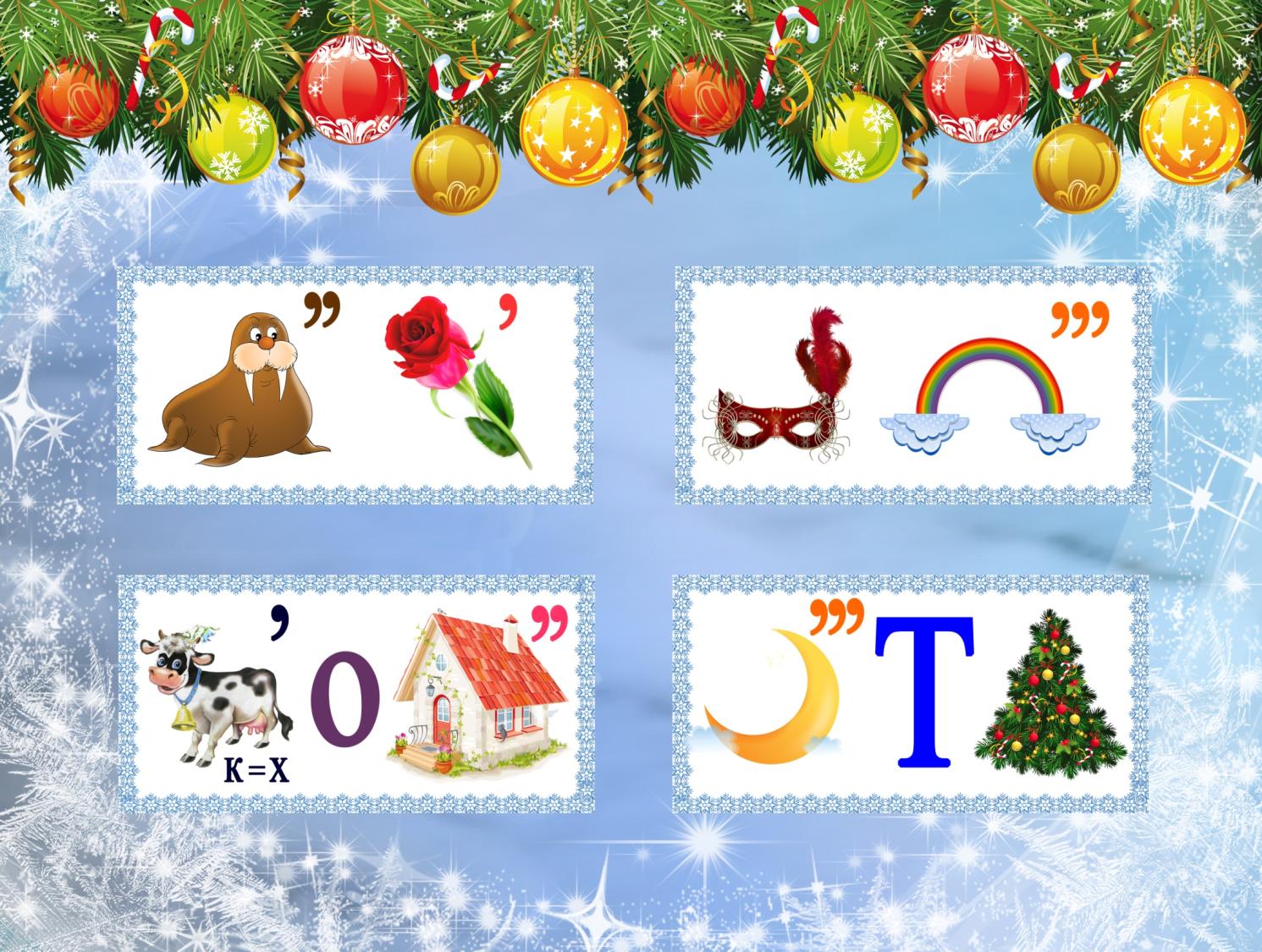 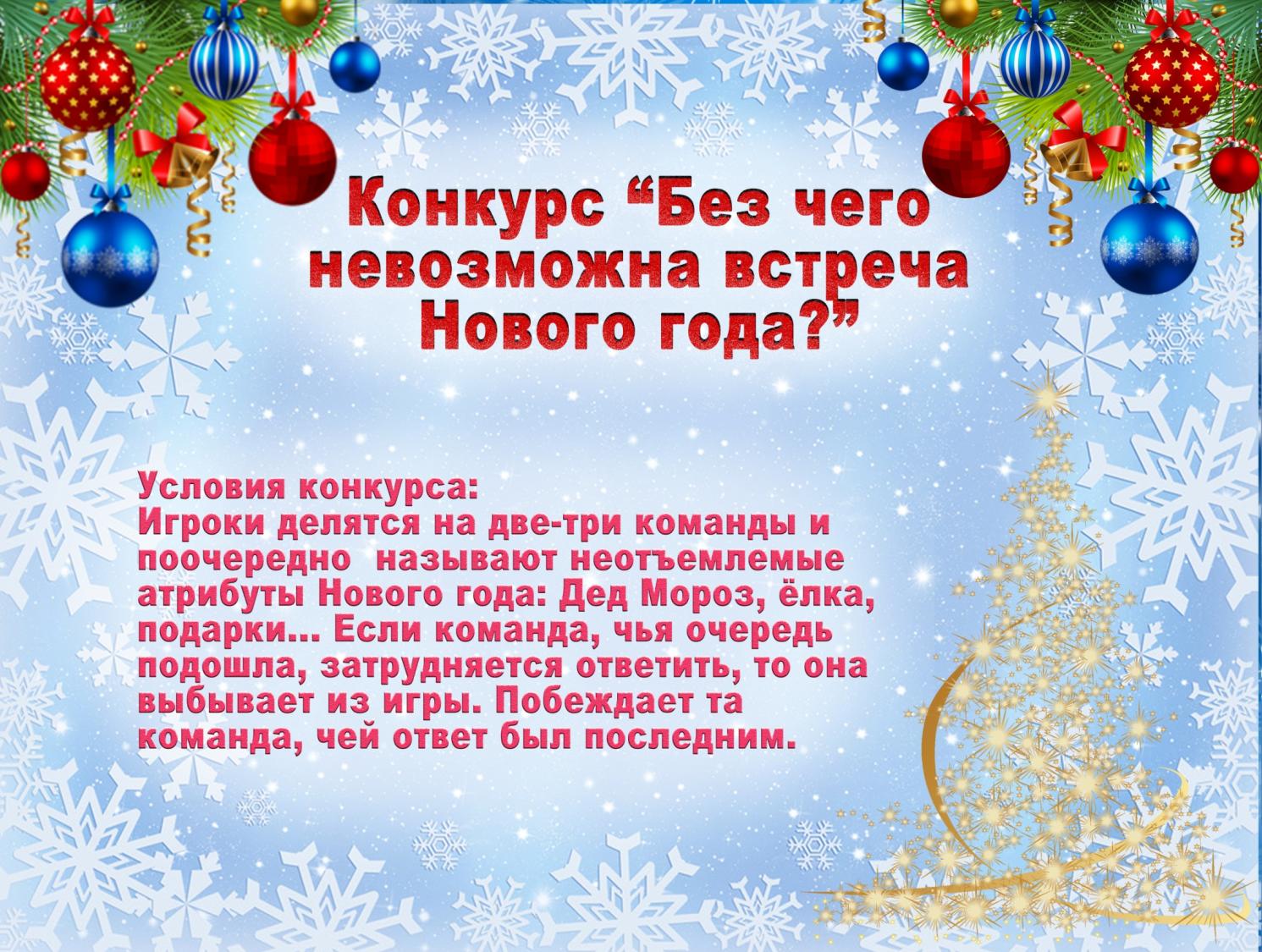 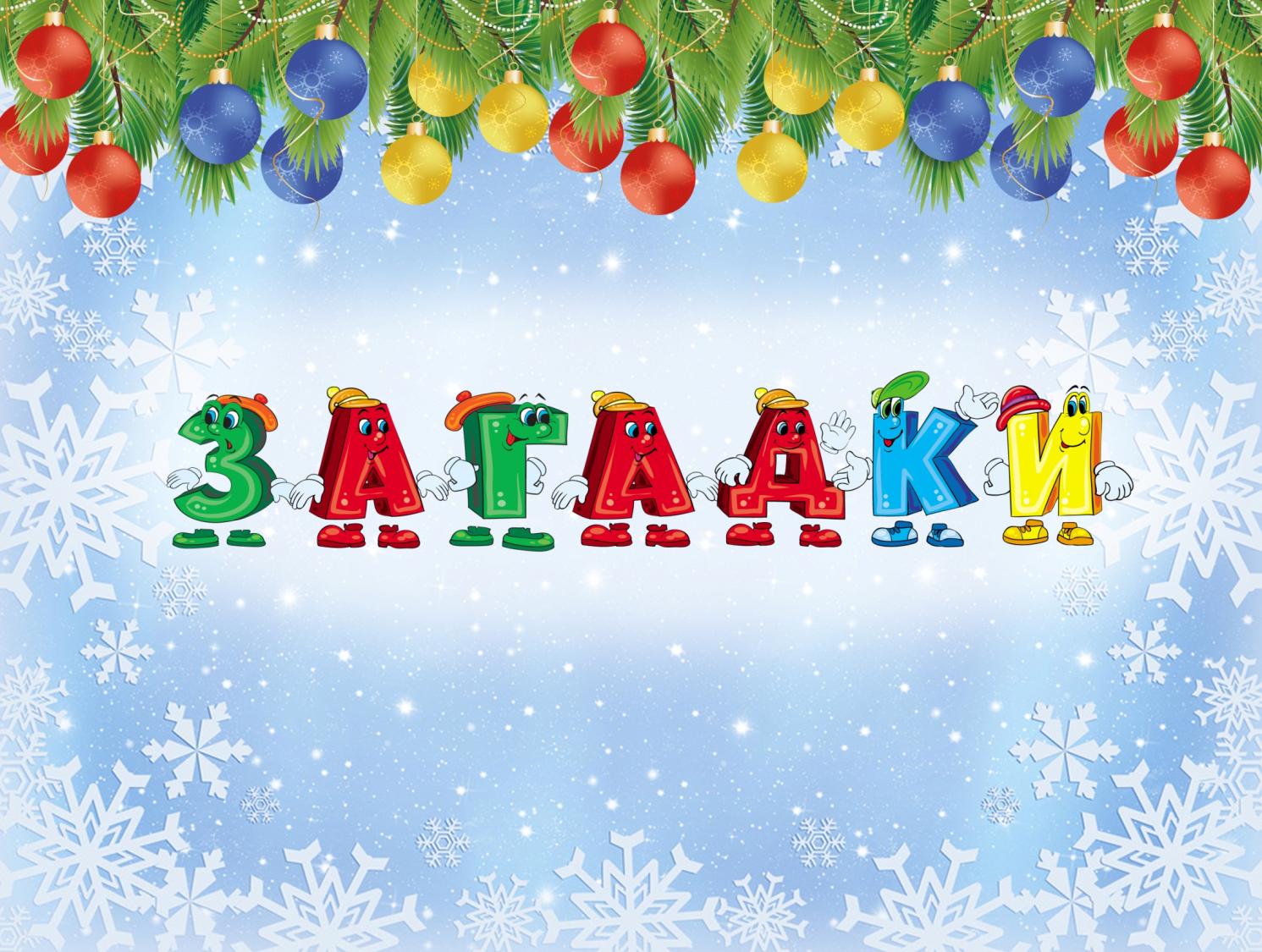 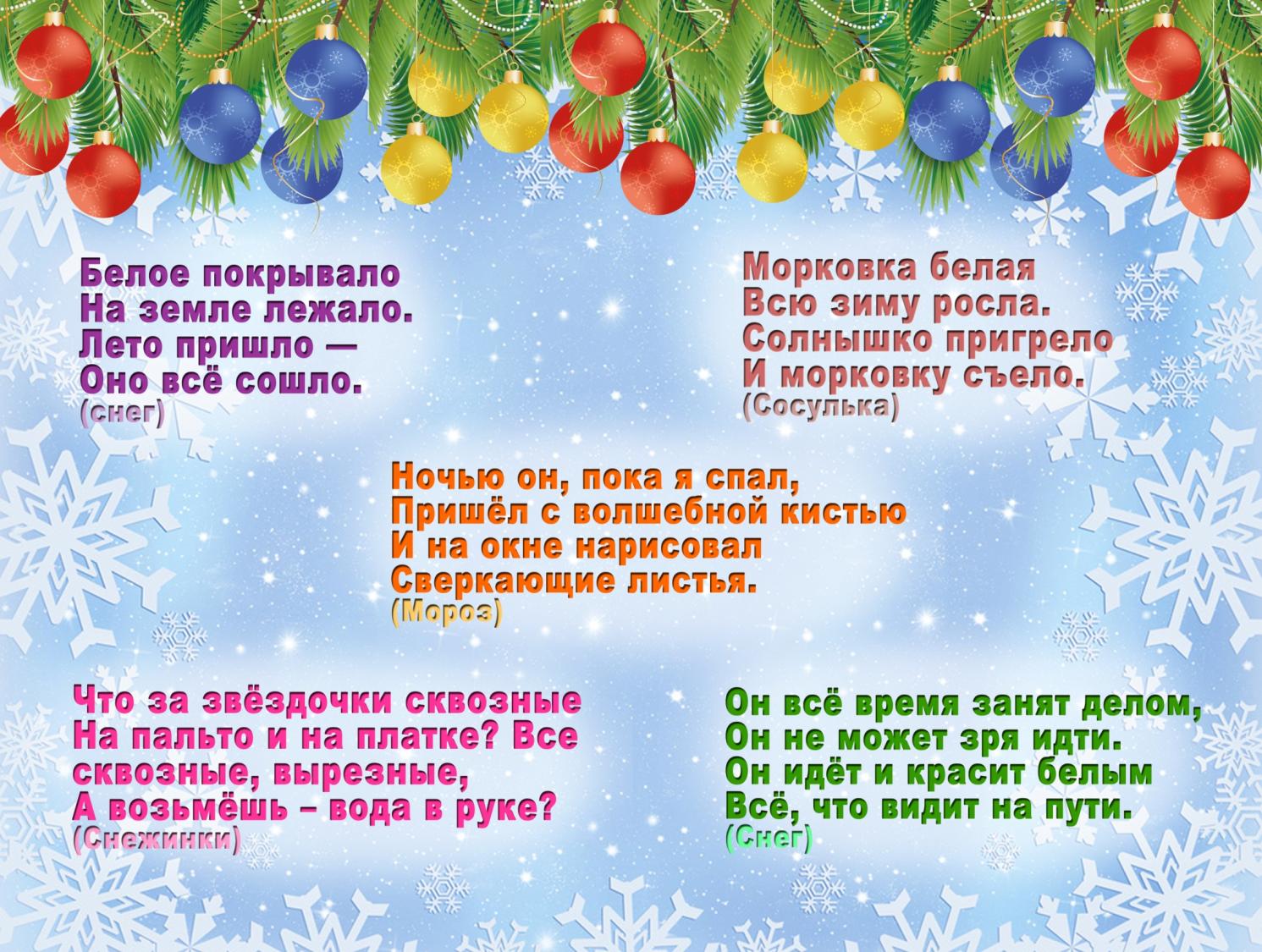 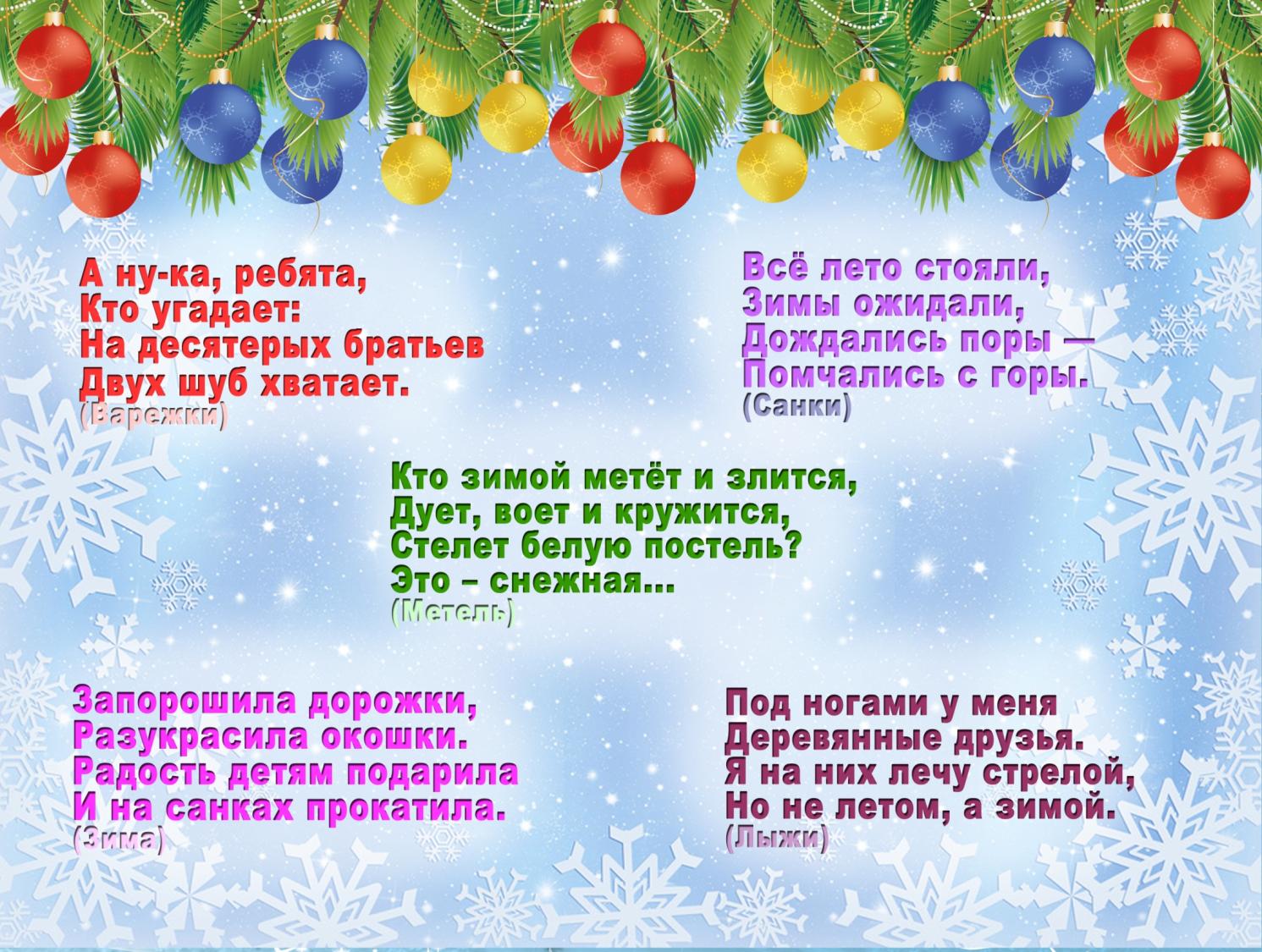 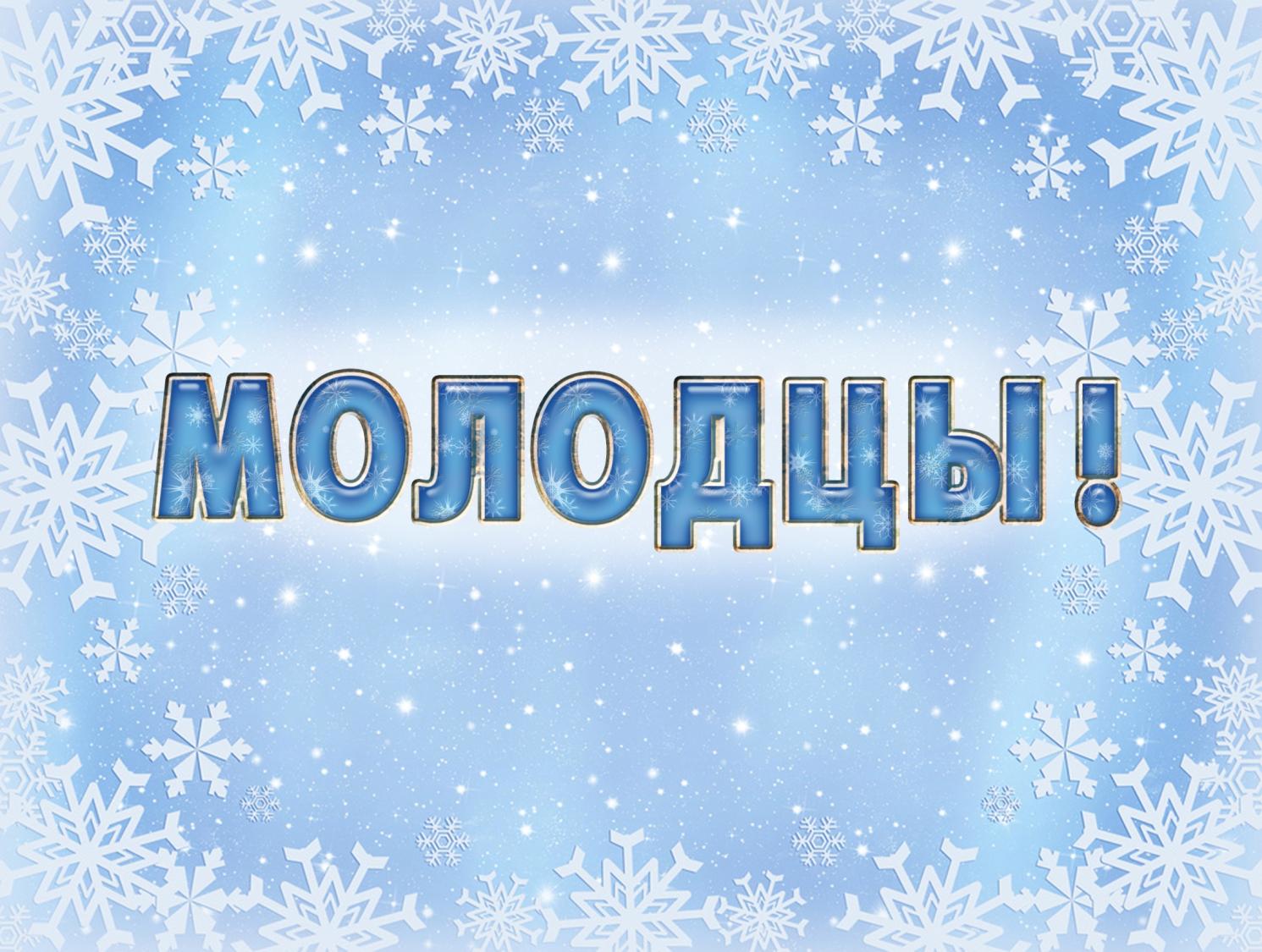 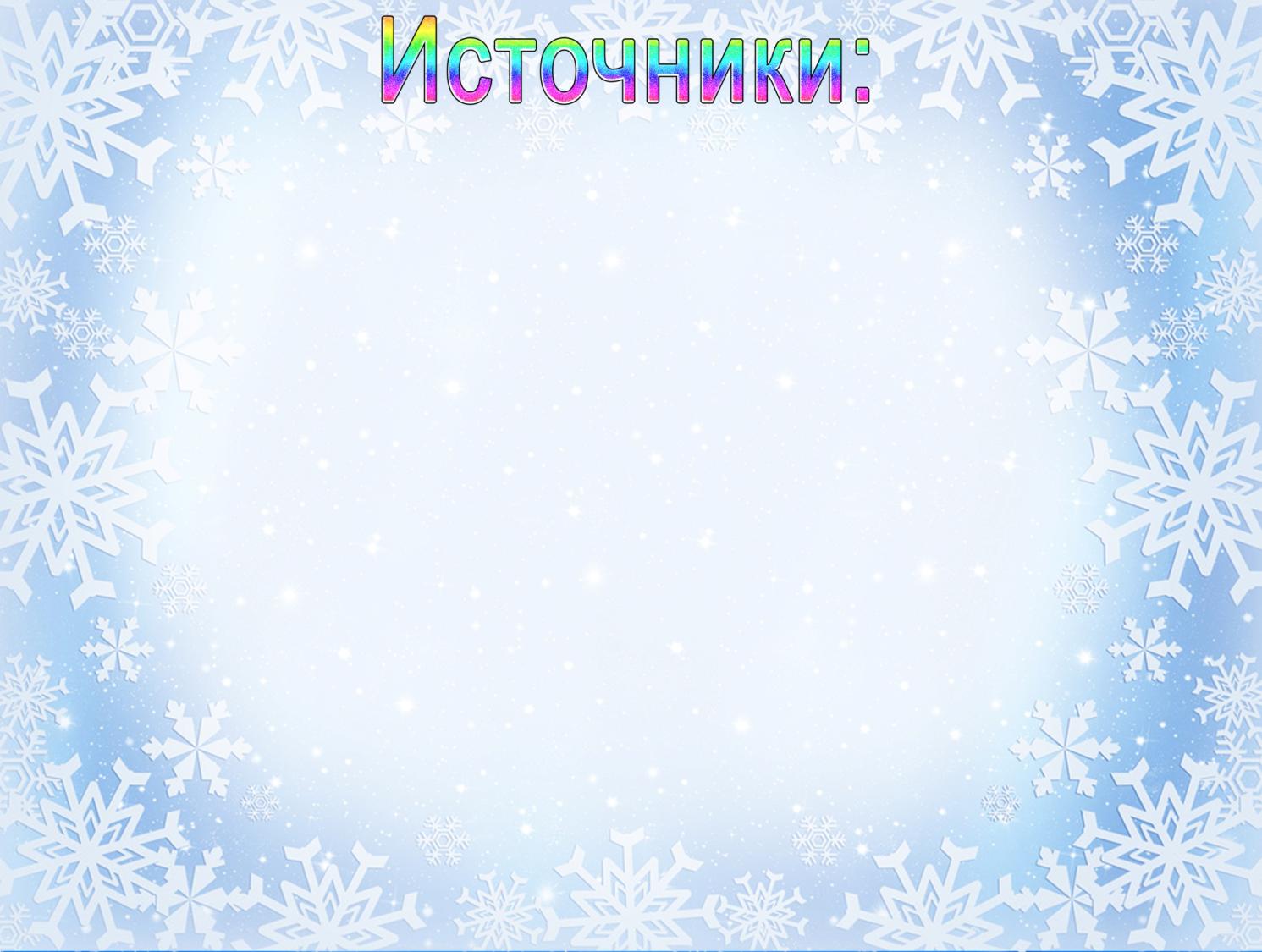 Вопросы для викторины:http://ped-kopilka.ru/blogs/ostrovok-tvorchestva/novogodnja-viktorina.htmlhttp://holiday-for-you.ru/novogodnyaya-viktorina-dlya-detej-s-otvetami.htmlhttp://kladraz.ru/prazdniki/novyi-god/viktoriny-na-novyi-god.htmlИгры:  «Да или нет»,  «Греемся».http://ped-kopilka.ru/blogs/mila-kuzmina/novogodnie-igry.htmlКонкурс «Лепим снеговика»:http://infourok.ru/scenariy_novogodnego_meropriyatiya_dlya_5-6_klassov.-459739.htmКонкурс «Без чего невозможна встреча Нового года»:http://www.domprazdnik.ru/index.php?option=com_events&view=item&id=1889Загадки:http://www.pozdrav.ru/novogodnie-zagadki-3.shtmlhttp://www.kopilochka.net.ru/zagadki/174-zagag.htmlИдеи для создания ребусов:http://www.filipoc.ru/guess/rebus/rebusi-pro-novyiy-god Фоны:http://nachalo4ka.ru/wp-content/uploads/2014/11/zimniy-novogodniy-fon-7.png  http://img-fotki.yandex.ru/get/6514/47407354.83b/0_fdb2f_b9595ea3_orig.jpg    http://www.playcast.ru/uploads/2014/12/26/11277542.jpgКартинкиhttp://img-fotki.yandex.ru/get/6417/108950446.13b/0_d1b8b_68bed854_XL http://abload.de/img/flatcastsonsuzadek-yl8tpb7.pnghttp://static2.keep4u.ru/2012/06/24/f601c4c38f556786452928a834af9a17.pnghttp://hostingkartinok.com/uploads/images/2011/12/319360a3ff98f16a9932d63cd96f9ebd.pnghttps://img-fotki.yandex.ru/get/5412/131624064.42/0_6b112_dac70a0a_XLhttp://2.bp.blogspot.com/-vHIB0deFXAk/VFNcho5xo0I/AAAAAAAAALY/vldfIg7ArTw/s1600/0_93ae9_bc088f9d_orig.pnghttps://img-fotki.yandex.ru/get/9105/58581001.25d/0_df731_f776243f_XL.pnghttp://holiday-club.at.ua/ng/masha.pnghttp://www.clipartsx.narod.ru/cliparts/crismas/19.pnghttp://funforkids.ru/pictures/ny_dms/dms051.png http://img3.proshkolu.ru/content/media/pic/std/3000000/2120000/2119064-dbacda8176f2ebf1.png  http://www.playcast.ru/uploads/2014/12/09/11010026.png
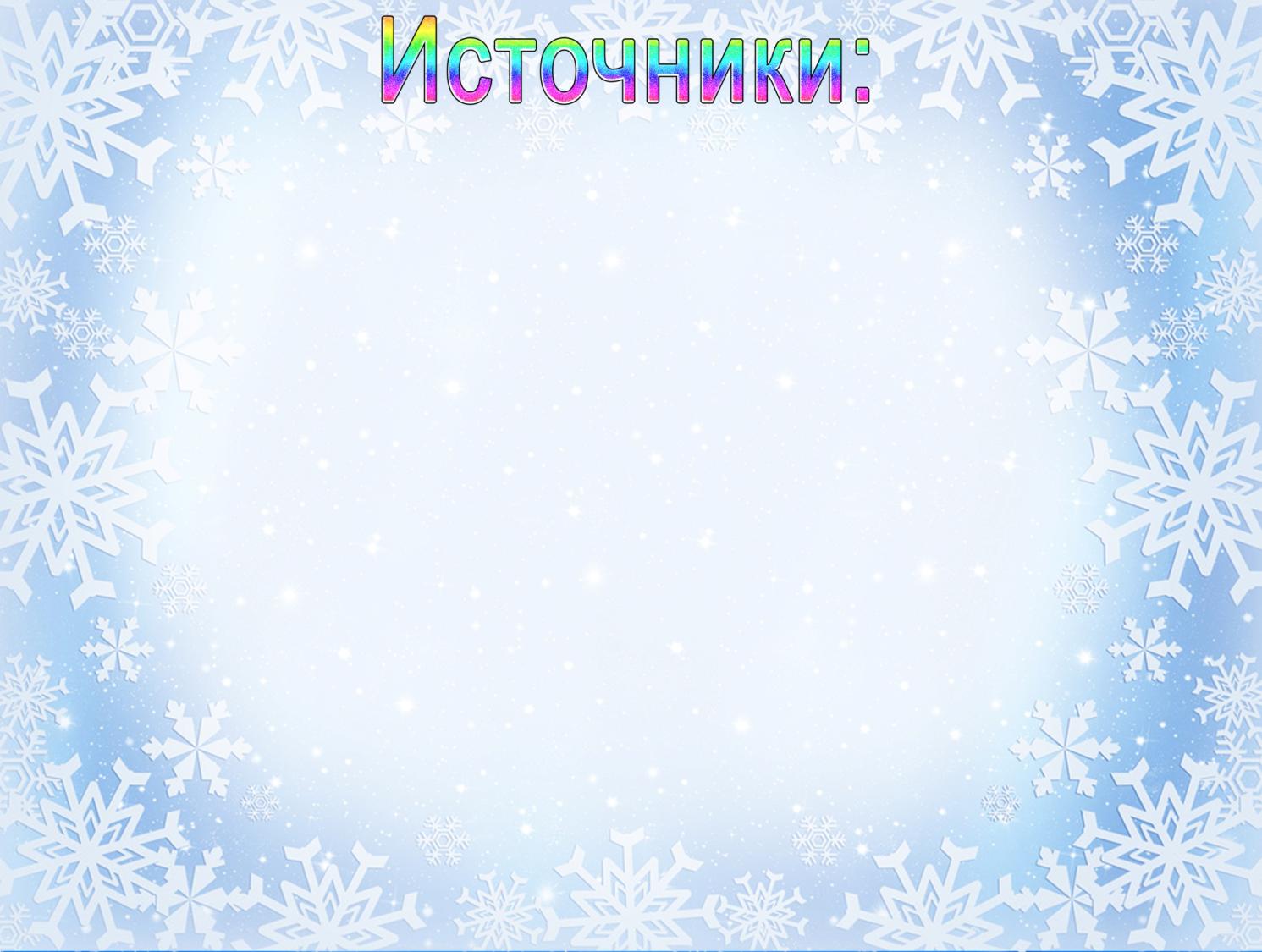 http://4.bp.blogspot.com/-rhUx7eQKAf4/TwtMIBBeShI/AAAAAAAAASE/gEwhmEI-uK4/s1600/93.pnghttp://www.coollady.ru/pic/0002/077/51.jpghttp://allday2.com/uploads/posts/2015-11/thumbs/1448268868_christmas-clipart-7-12.pnghttp://player.myshared.ru/599706/data/images/img48.png http://clipartmania.ru/uploads/gallery/main/358/new-year-763.pnghttps://img-fotki.yandex.ru/get/15518/39663434.708/0_a2288_70b218b6_M.pnghttp://рай-путешествий.рф/attachments/Image/1a408432383e.pnghttp://img-fotki.yandex.ru/get/4525/47407354.3b2/0_a9dcf_eec54f8c_orig.pnghttp://img-fotki.yandex.ru/get/16099/16969765.250/0_958ec_713bb749_orig.pnghttp://multimedia.getresponse.com/301/4497301/photos/44204101.pnghttp://s1.pic4you.ru/allimage/y2012/11-22/12216/2720649.png http://risuem.ucoz.ru/clipart/zimnie_bukvy.jpghttp://meg-ll.com/images/55eaadb0ba46f.jpghttp://matveyrybka.ucoz.ru/_nw/21/79748714.jpgКартинки для ребусов:http://static2.keep4u.ru/2012/10/16/507e1701fb04e0c252f8e39dd9414102.pnghttp://img-fotki.yandex.ru/get/17911/16969765.258/0_96296_bdf1f764_orig.pnghttp://nokia7.testvt.erahost.ru/uploads/posts/2015-02/1423726657_stul-korichnevoe-derevo-s-krasivym-reznym-uzorom.pnghttp://clipartist.net/RSS/openclipart.org/Unity/rg_1_24_cactus_art-1979px.pnghttp://img-fotki.yandex.ru/get/15520/124077812.2d2/0_11d062_3f503e2b_Shttp://shket.com.ua/images/item/8190/lyiji_detskie_04_18_sinie_d1.jpghttp://clipartmania.ru/uploads/gallery/main/293/jar-34.pnghttp://poilovo.narod.ru/images/arxiv2.png http://us.cdn4.123rf.com/168nwm/alexbannykh/alexbannykh0606/alexbannykh060600023/421934-морж.jpghttp://www.playcast.ru/uploads/2015/03/08/12545921.pnghttp://www.playcast.ru/uploads/2014/05/09/8536721.pnghttps://openclipart.org/image/2400px/svg_to_png/217651/1430048186.pnghttp://papus666.narod.ru/clipart/m/mes/mesac14.pnghttp://img-fotki.yandex.ru/get/5904/47407354.53b/0_c1a33_61ce4f50_orig.pnghttp://www.playcast.ru/uploads/2013/04/13/5166580.png